Waveguide and Metamaterial-based Quasi-Optical components for Millimetre ans Sub-millimetre Astronomy Applications
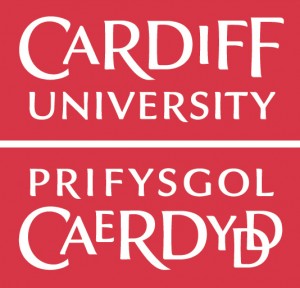 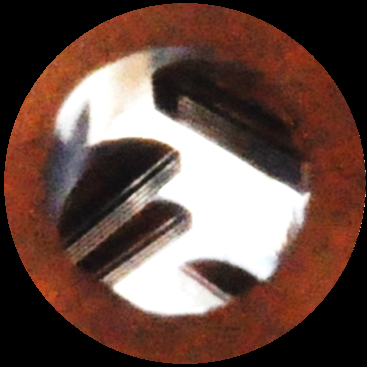 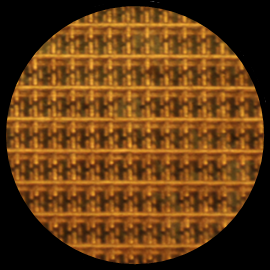 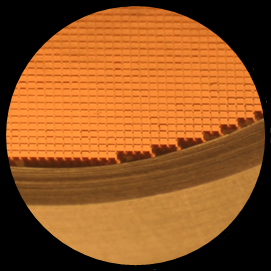 Giampaolo Pisano
Astronomy Instrumentation Group  -  Cardiff University
RadioNet ERATec Florence, October 5th, 2015
Summary
Introduction
Waveguide components
Metamaterial QO components
New QO developments
Cardiff AIG Group involvement: From Radio to THz
~200mm
~1m
~3mm
1mm
Radio
Millimetre
Sub-mm
~300MHz
~100GHz
300GHz
~1.5THz
NIKA2
2015
10 - 40 GHz
100 - 300 GHz
Quijote
150 GHz
(90-220)
QUBIC
ArTemis
~1 GHz
SRT
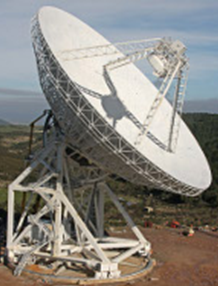 BINGO
0.6 - 1.6 THz
Pilot/Blast TNG
LSPE
0.5 – 1.2 THz /0.5 – 1.4 THz
90 – 220 GHz
0.3 - 115 GHz
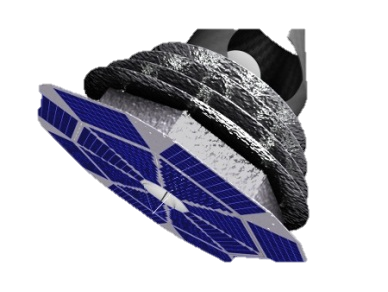 ~1 GHz
COrE+ / LiteBird
60 – 600 GHz / 60 – 280 GHz
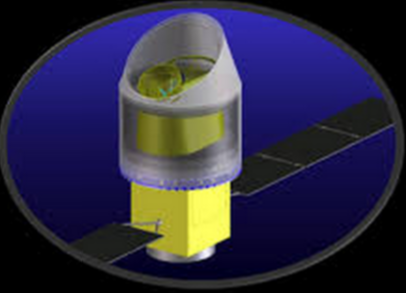 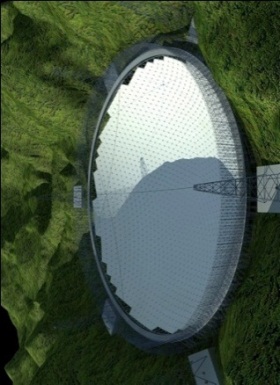 FAST
2025?
Ground based
Balloon borne
Satellite
[Speaker Notes: etendue domaine de frequence
Strategie: collecter des donnes, developpment instrument et planification d’instruments futurs
Livraison de donnees domaine astro large (JBCA Pulsars, Cosmologie, CMB, star formation)
Differents types de contribution  intro de Planck et futurs projets]
Astronomical instrumentation: CMB instrument example
Cryostat window ARC
LSPE - SWIPE instrument
Thermal Filters
Dielectric Lens
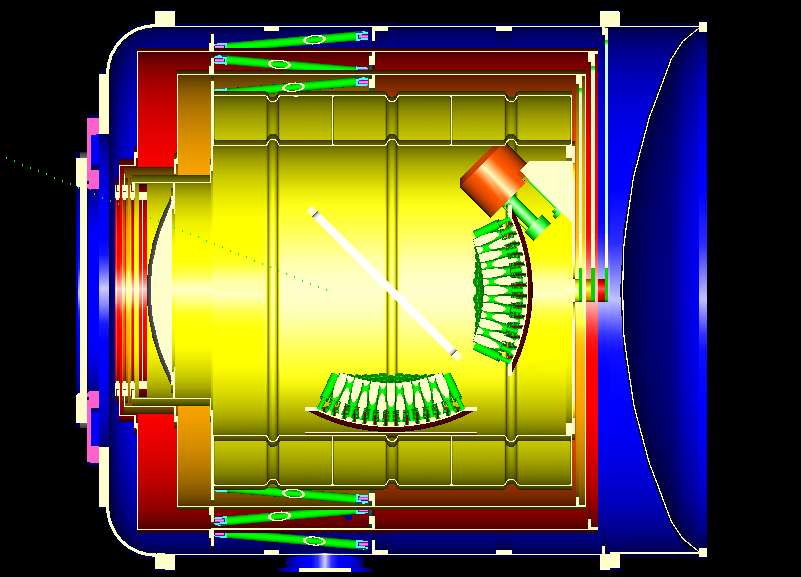 Rotating HWP
Thermal Filters
140, 220 & 240 GHz
Wire-grid Polariser
Stage temperatures
300K 
  130K 
      30K
          2K
      300mK
Band defining
Filters
Waveguide 
components 
Horns, OMTs,...
P. de Bernardis et al.,
Proc. SPIE v.8452 (2012)
 All the QO components can be realised using the Mesh Technology
RF components development for Astronomical Instrumentation
Aluminium
Mandrel
Corrugated 
horns
W-band
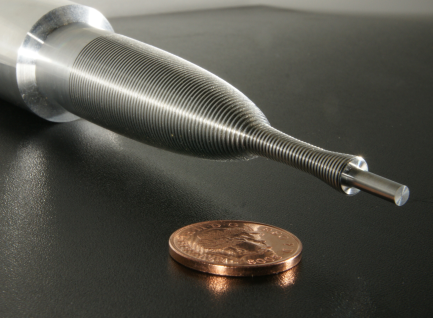 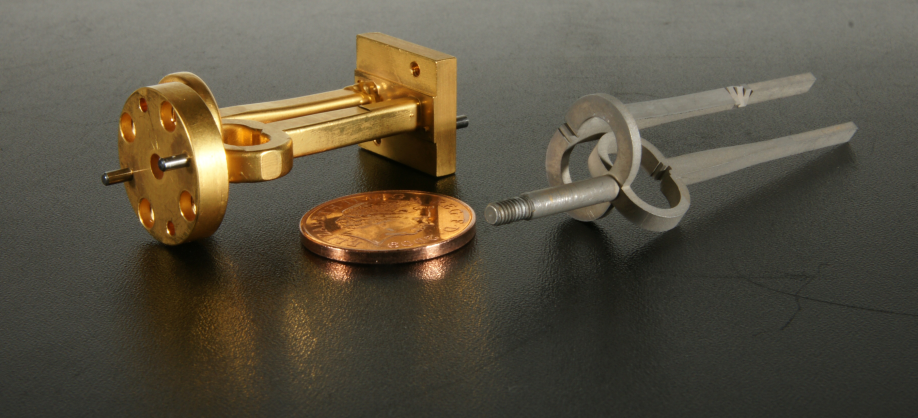 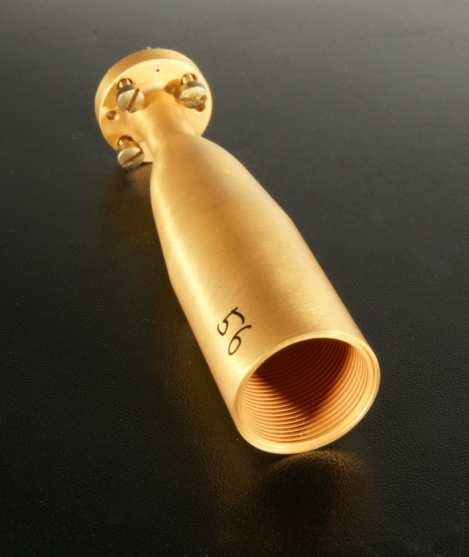 W-band
Mandrel
Ortho-Mode Transducer (OMT)
B.Maffei
Phase
Shifters
90° Microstrip
Hybrid
Equi-Phase
OMT
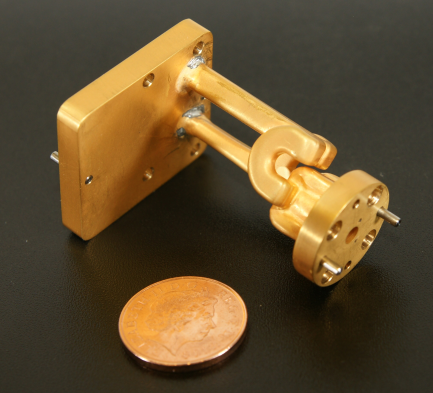 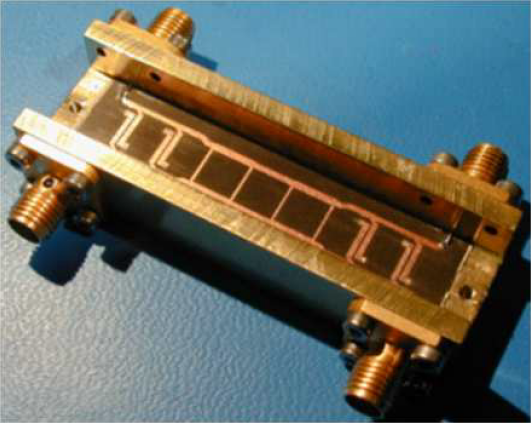 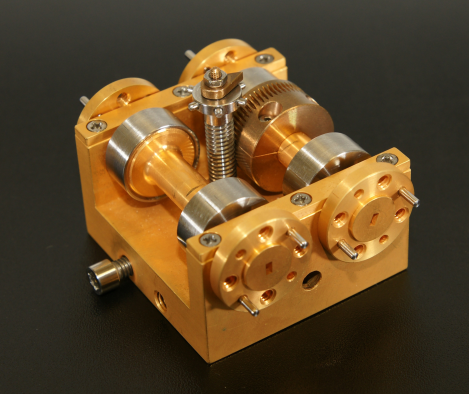 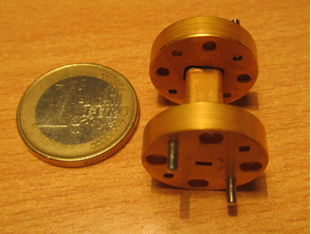 Filter
W-band
W-band
W-band
W-band
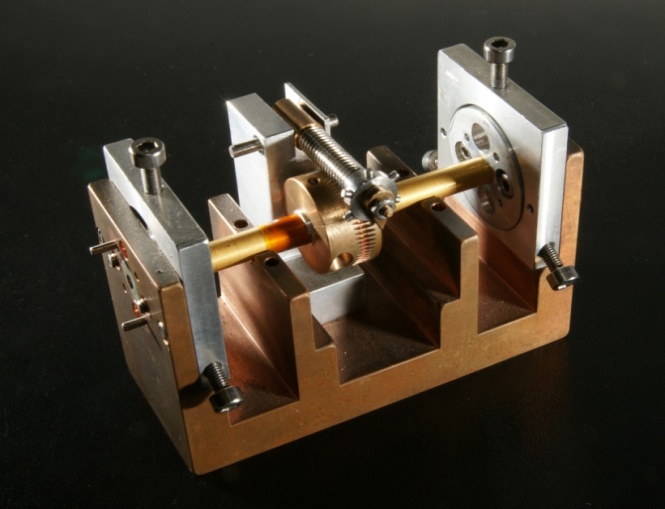 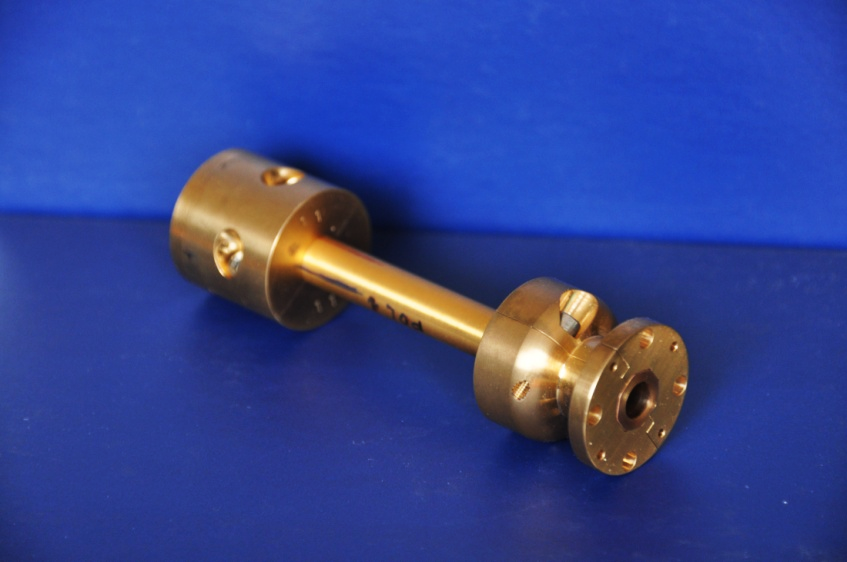 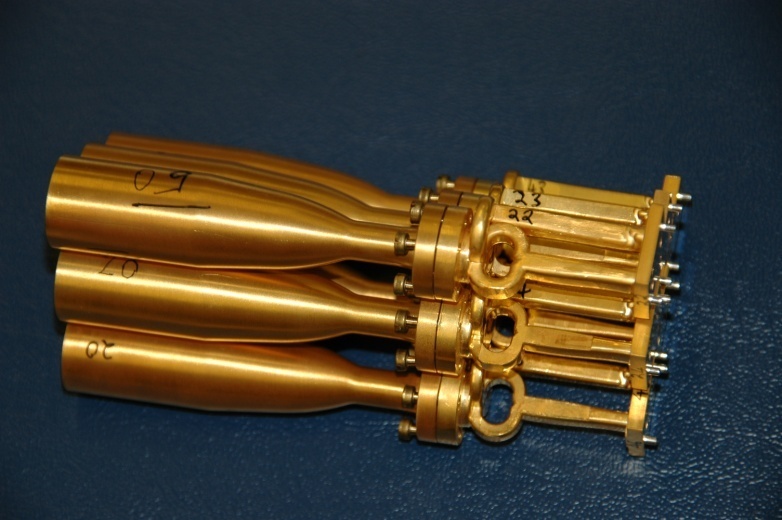 Circular Polariser
Polarimeters Array
W-band
Q-band
W-band
Polarisation Modulator
Pisano et al. - IEEE MWCL (2007)
W-Band Ortho-Mode Transducer
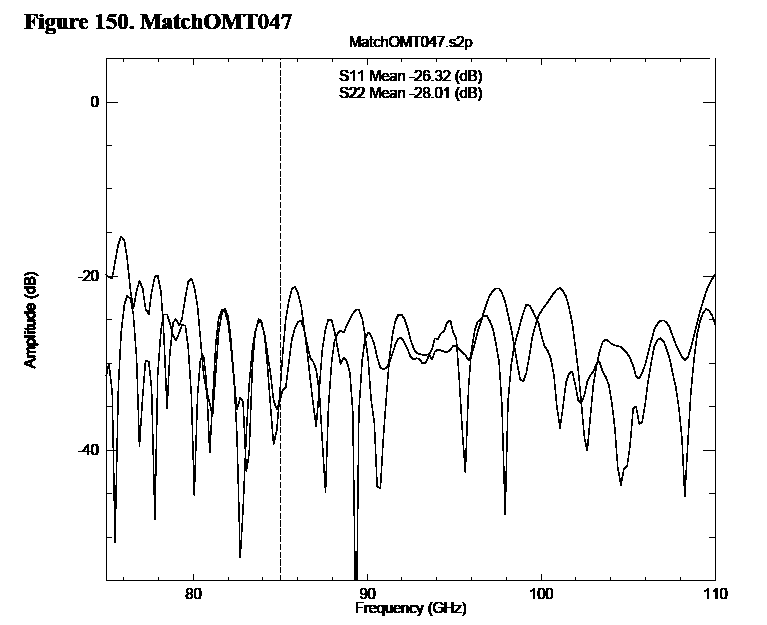 Return Loss ~ -26/-28 dB
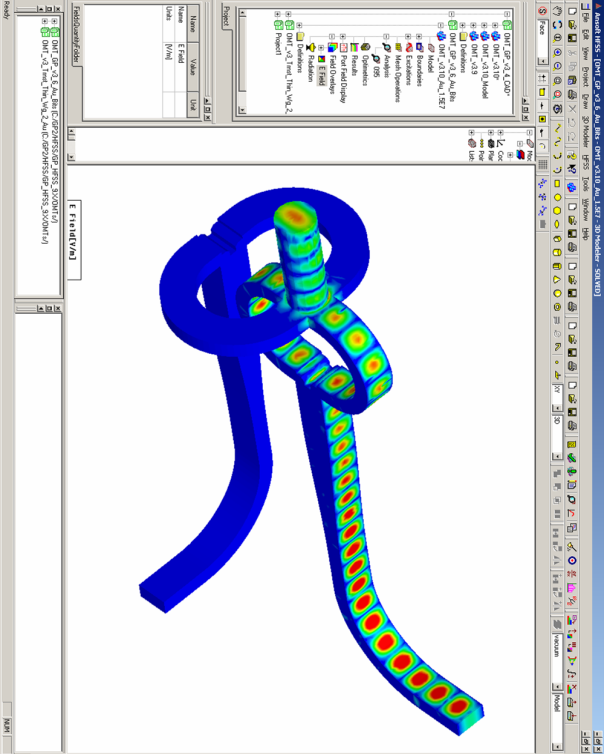 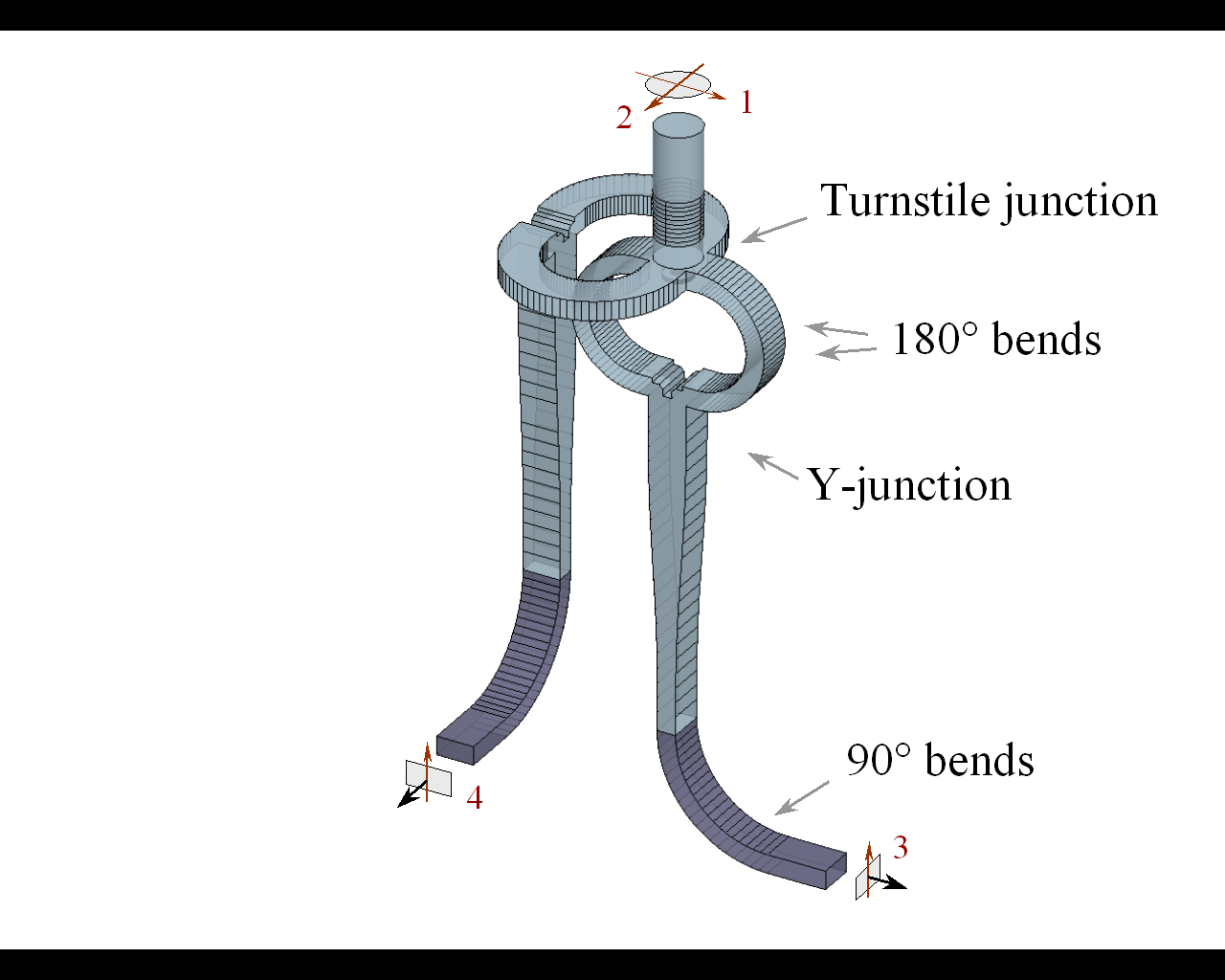 Insertion Loss ~-0.2/-0.3 dB
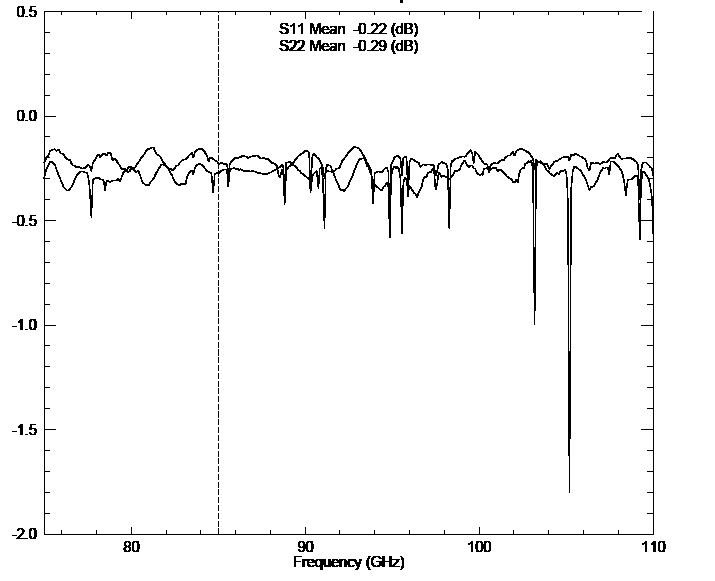 OMT v.2
OMT v.1
OMT v.3
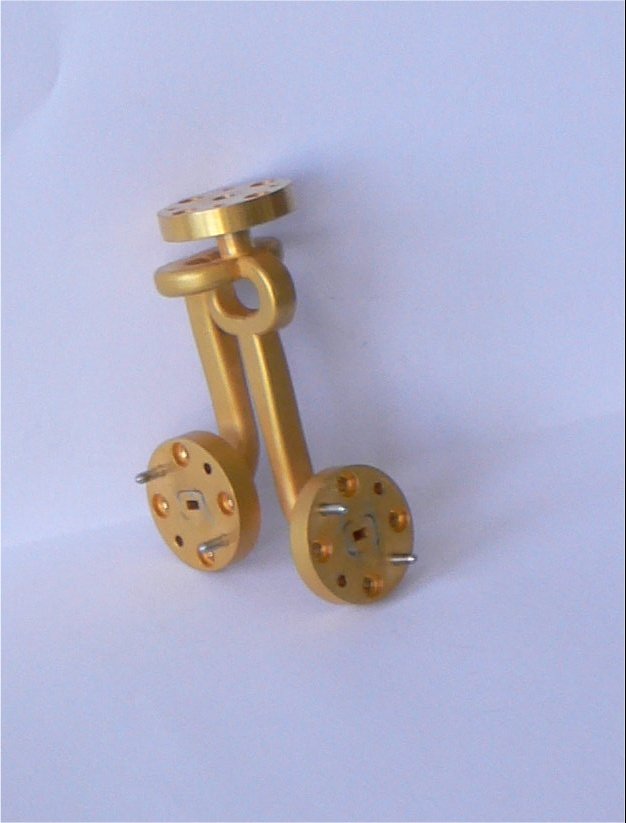 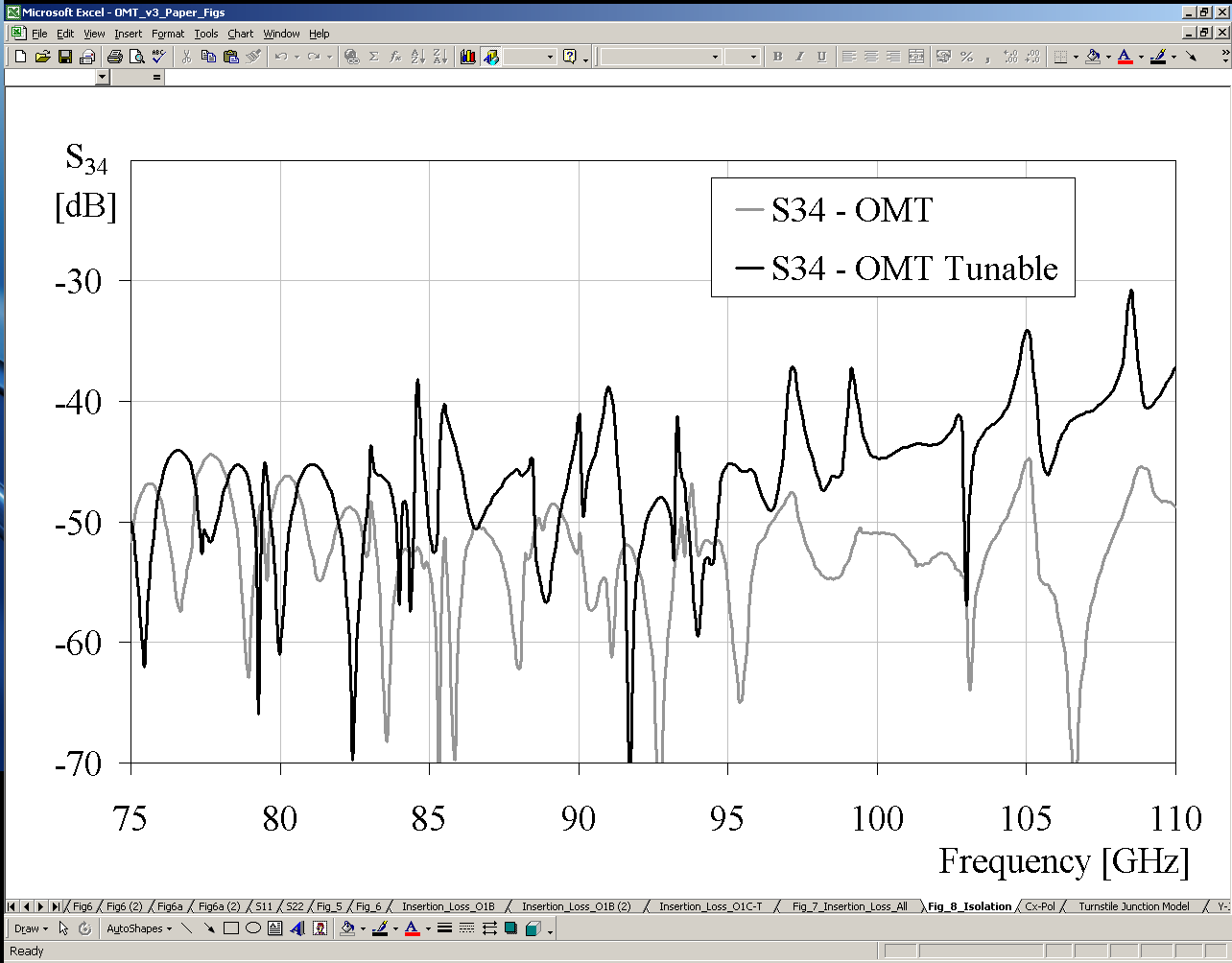 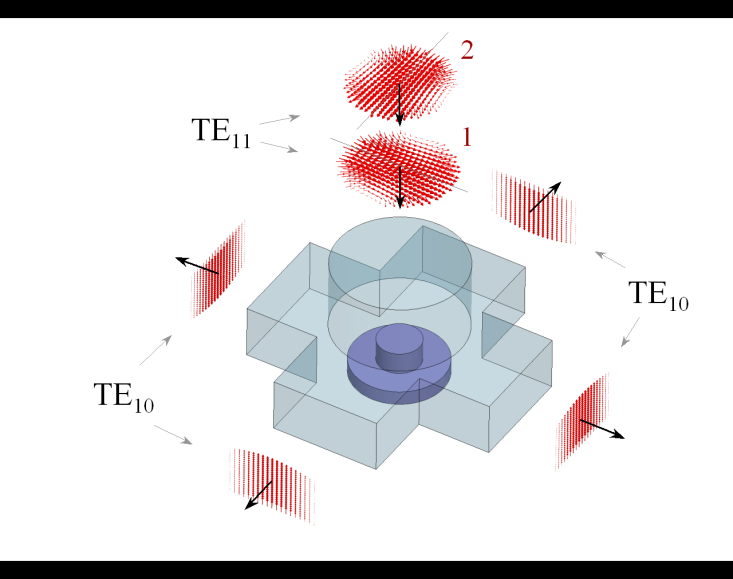 Cross-pol ~ -42/-50dB
Pisano et al. – IEEE MWCL (2011)
W-Band Polarisation Rotator
- Waveguide transposition of a Pancharatnam recipe used in optics
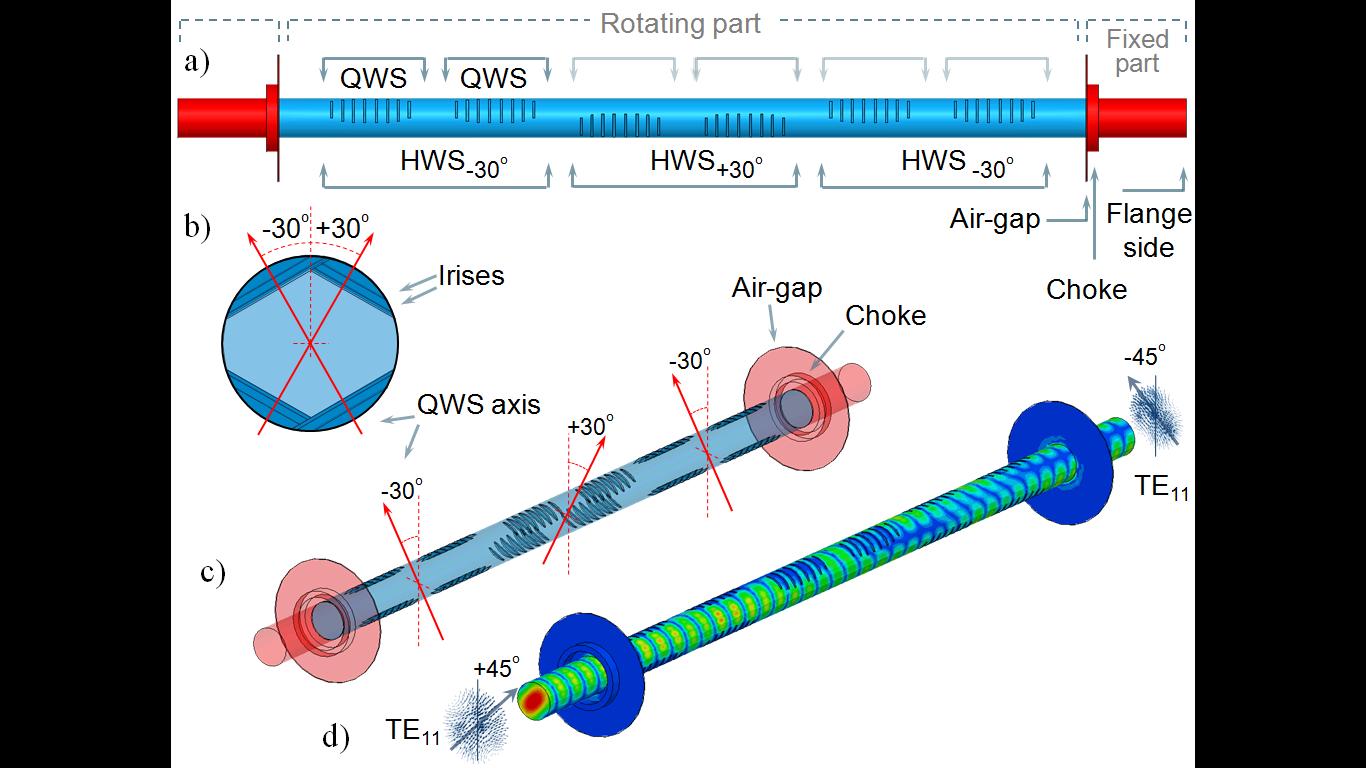 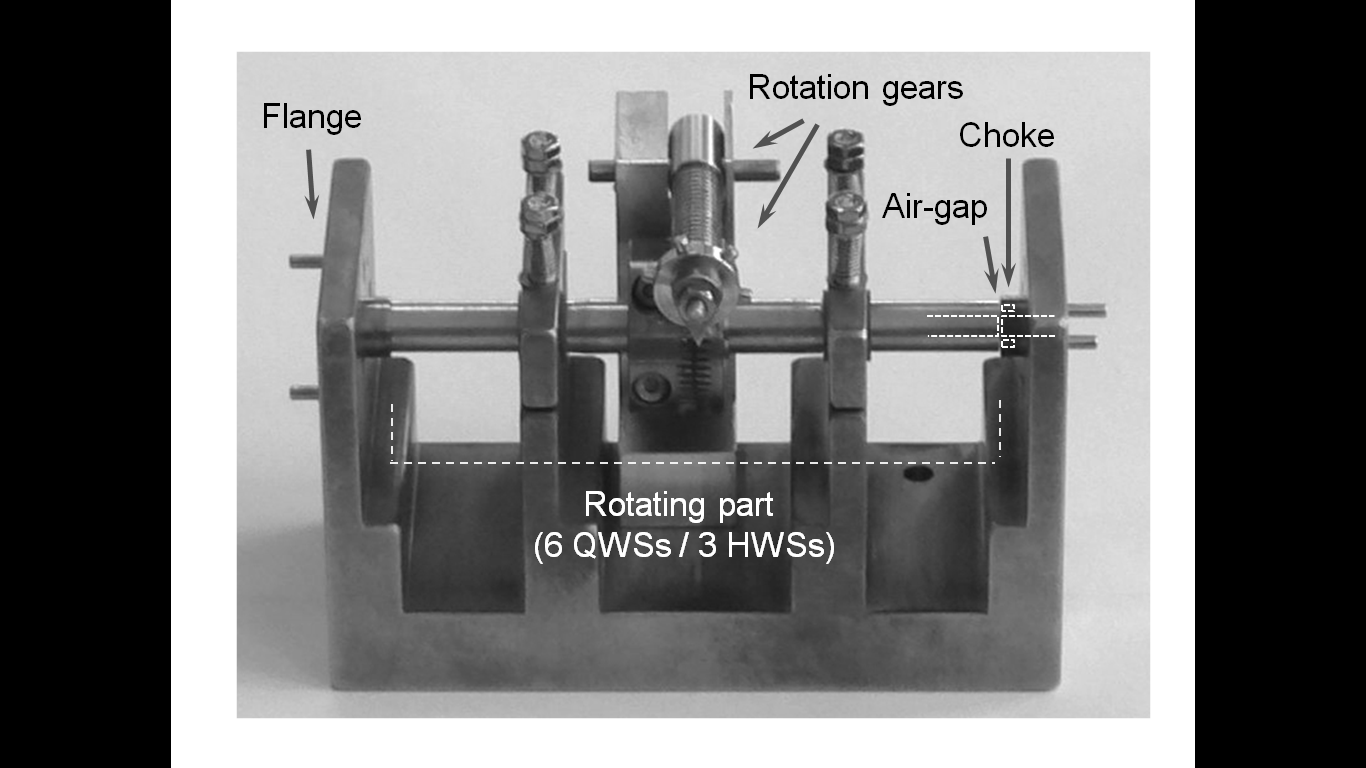 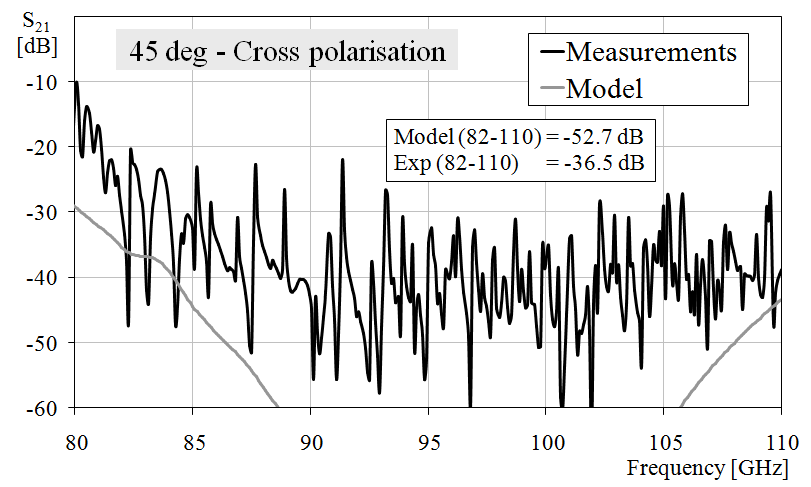 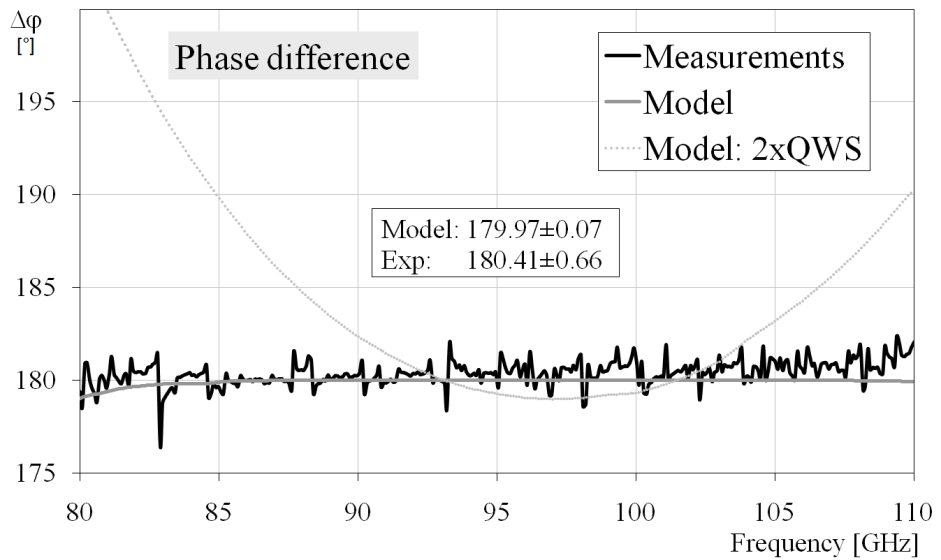 X-pol ~ -37dB
DF < 1 deg
Pisano et al. – JEMWA, v.26, 
n.5/6,  pp 707-715 (2012)
Q-Band Circular Polariser
FP7 - Apricot Project
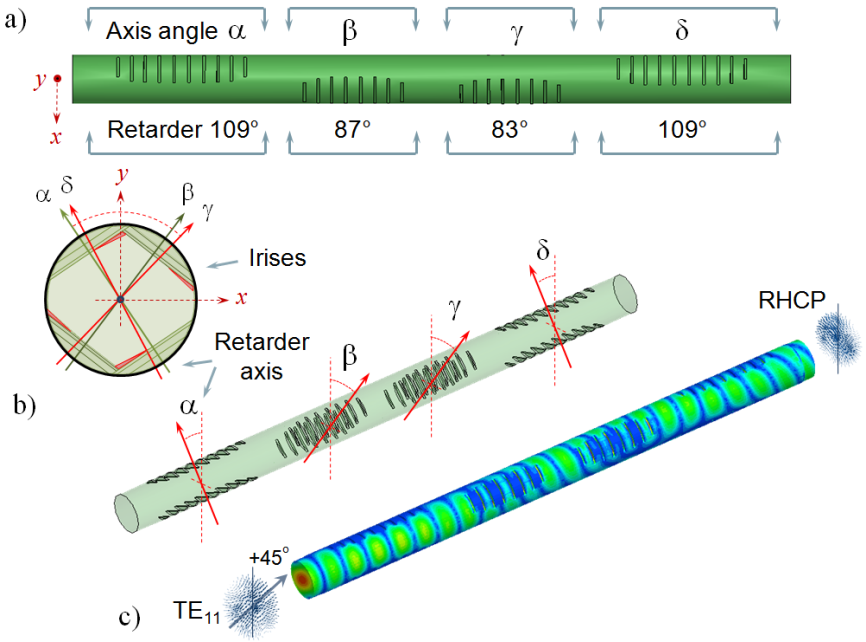 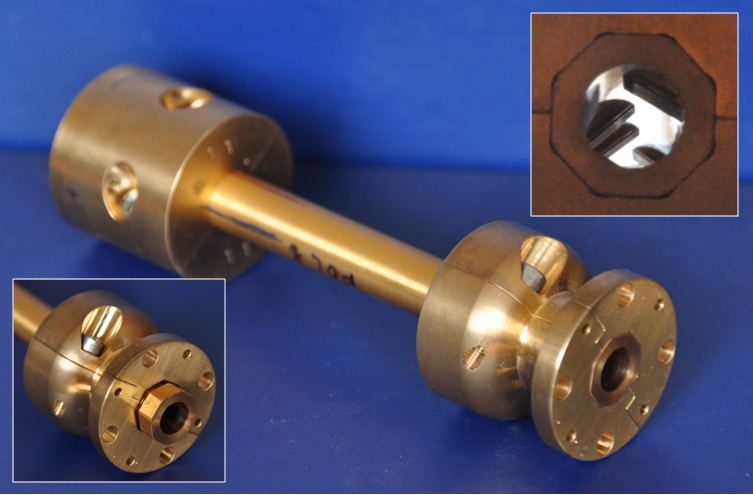 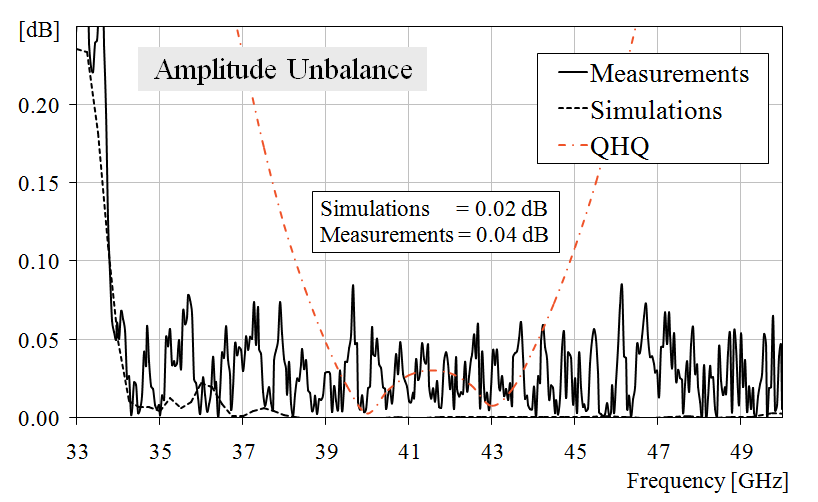 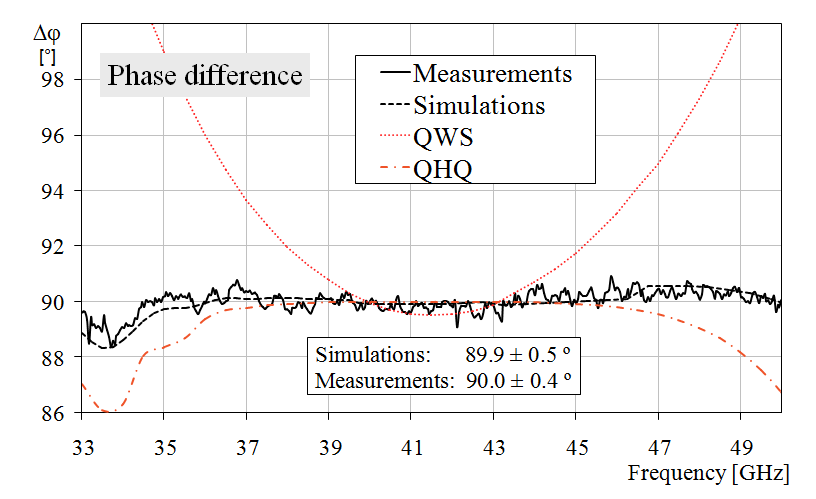 AU ~ 0.04 dB
DF < 1 deg
- Waveguide transposition of a Pancharatnam recipe used in optics
Application of the Q-band polariser: Sardinia Radio Telescope
INAF Medicina, INAF Arcetri, Cardiff University
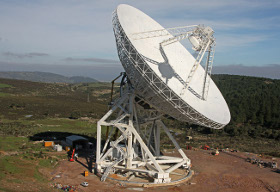 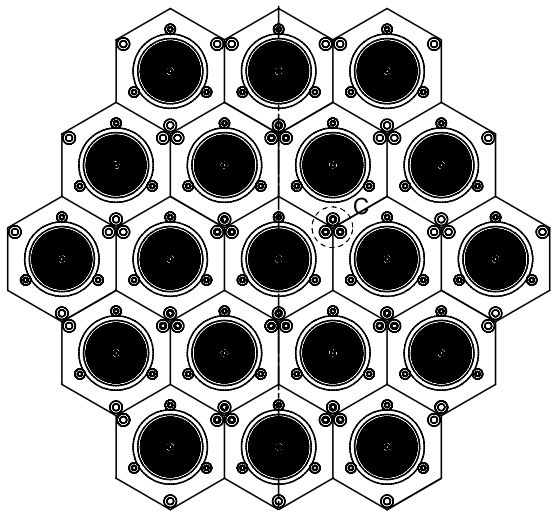 A. Orfei
R. Nesti
P. Bolli
G. Pisano
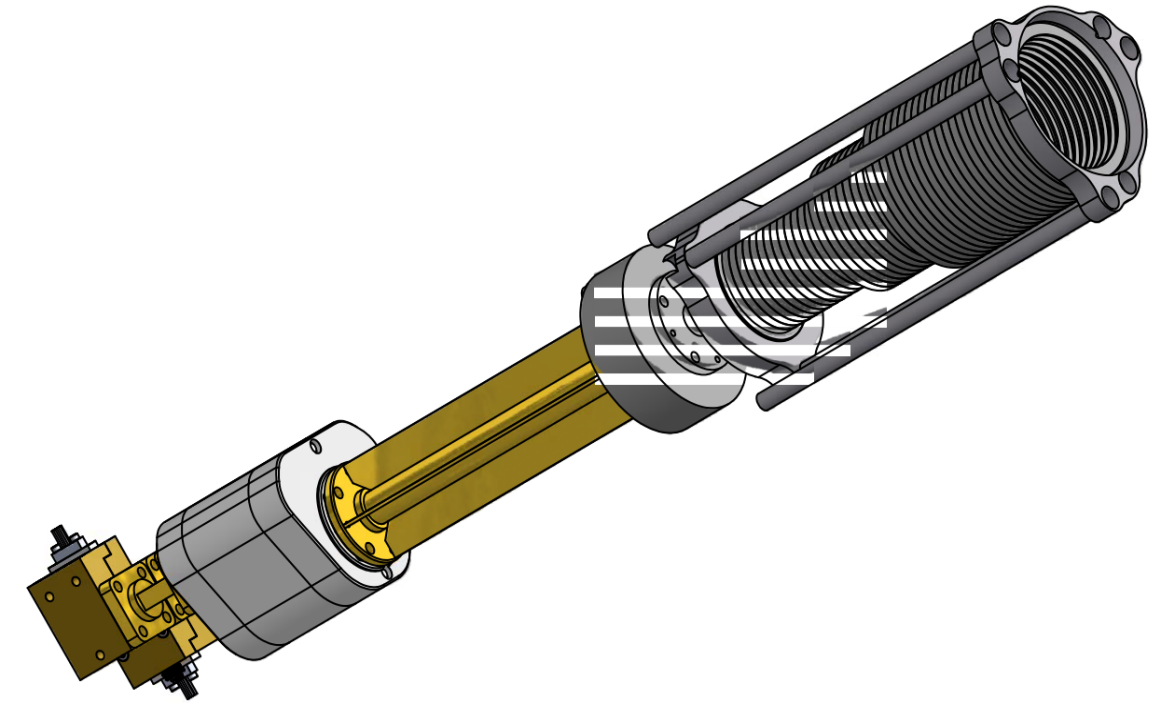 Platelet 
Corrugated 
Horn
19-beams Q-band receiver array
Freq. range: 0.3 – 115 GHz
Diameter: 64m
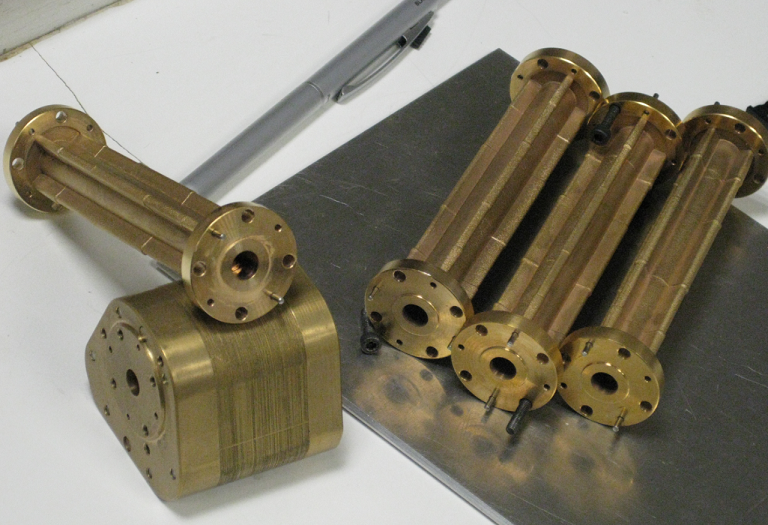 Platelet
OMT
LNAs
Polariser
Quasi-Optical components & Metamaterials development
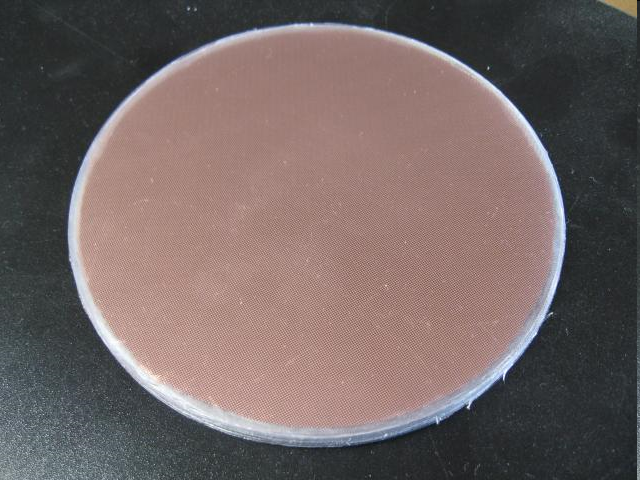 Photolithographic Mesh-Filters
Dielectrically Embedded Filters
Dichroics
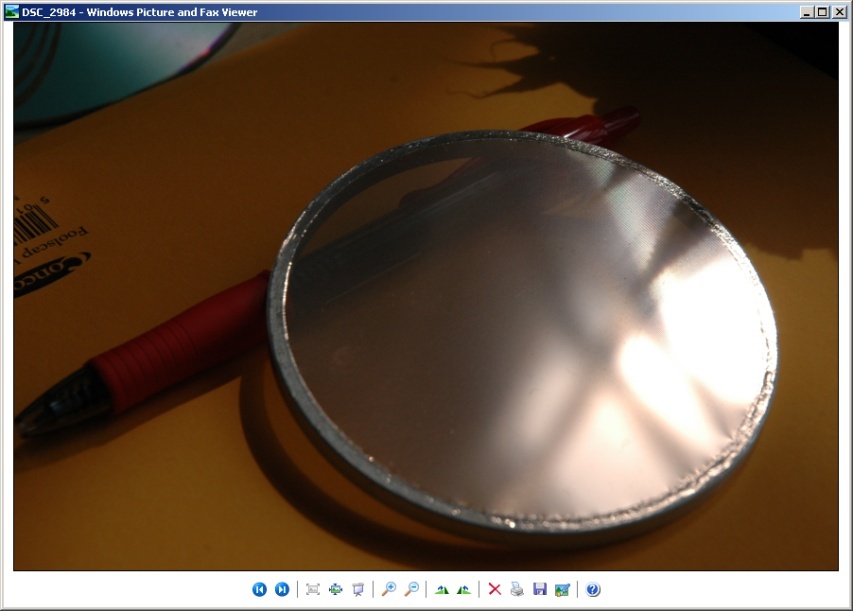 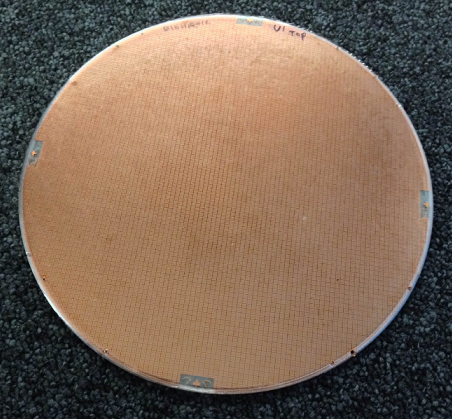 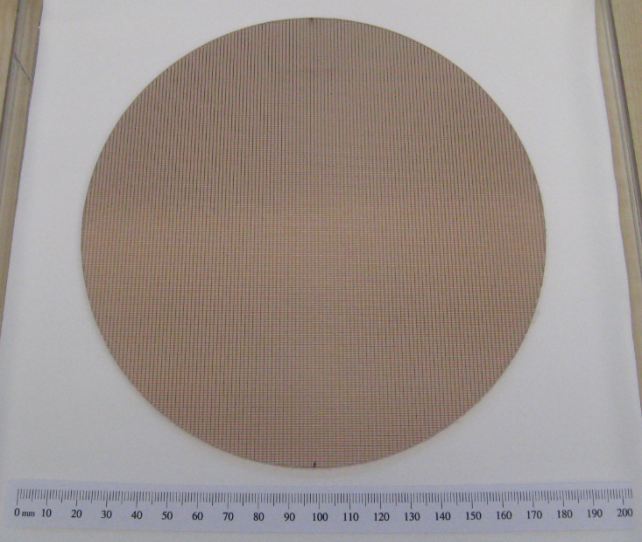 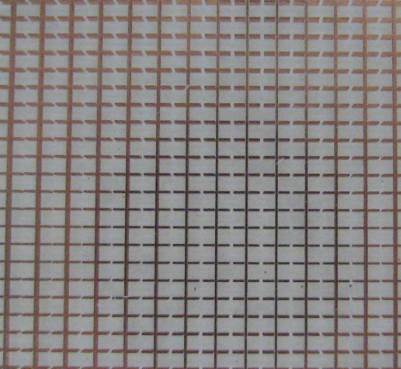 Mesh Lenses
Mesh Wave Plates
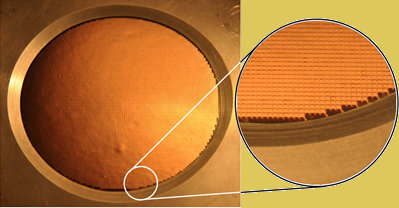 Mesh Lens arrays
OAM Q-plates
NRI Lenses & Wave Plates
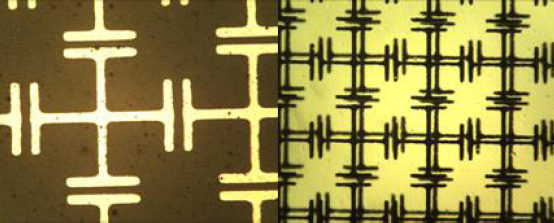 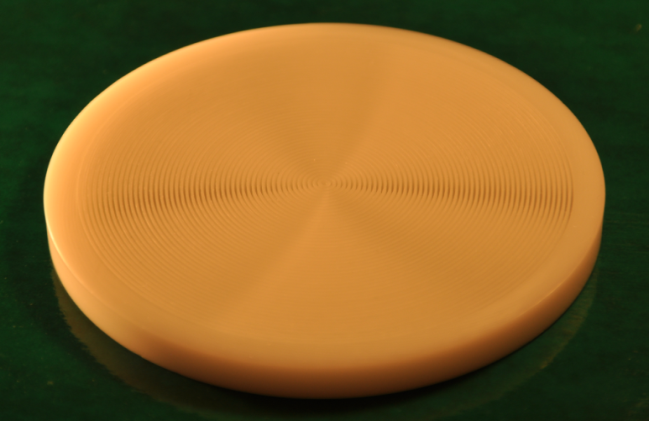 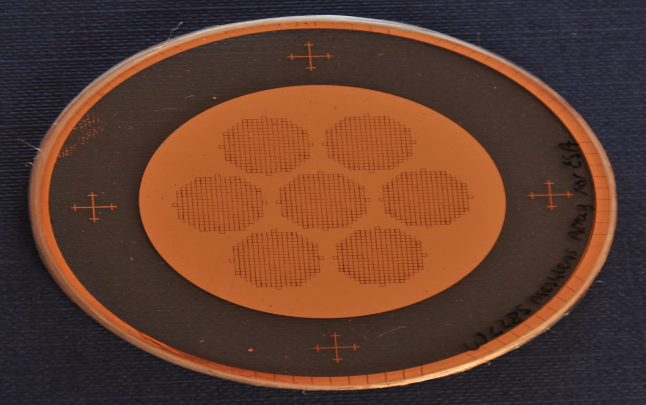 Markuvitz (1951)
Ulrich (1967)
Mesh Technology: Modelling
FSSs subgroup
Capacitive Low-Pass Filter
Spectral response
Sub-wavelength periodic structures
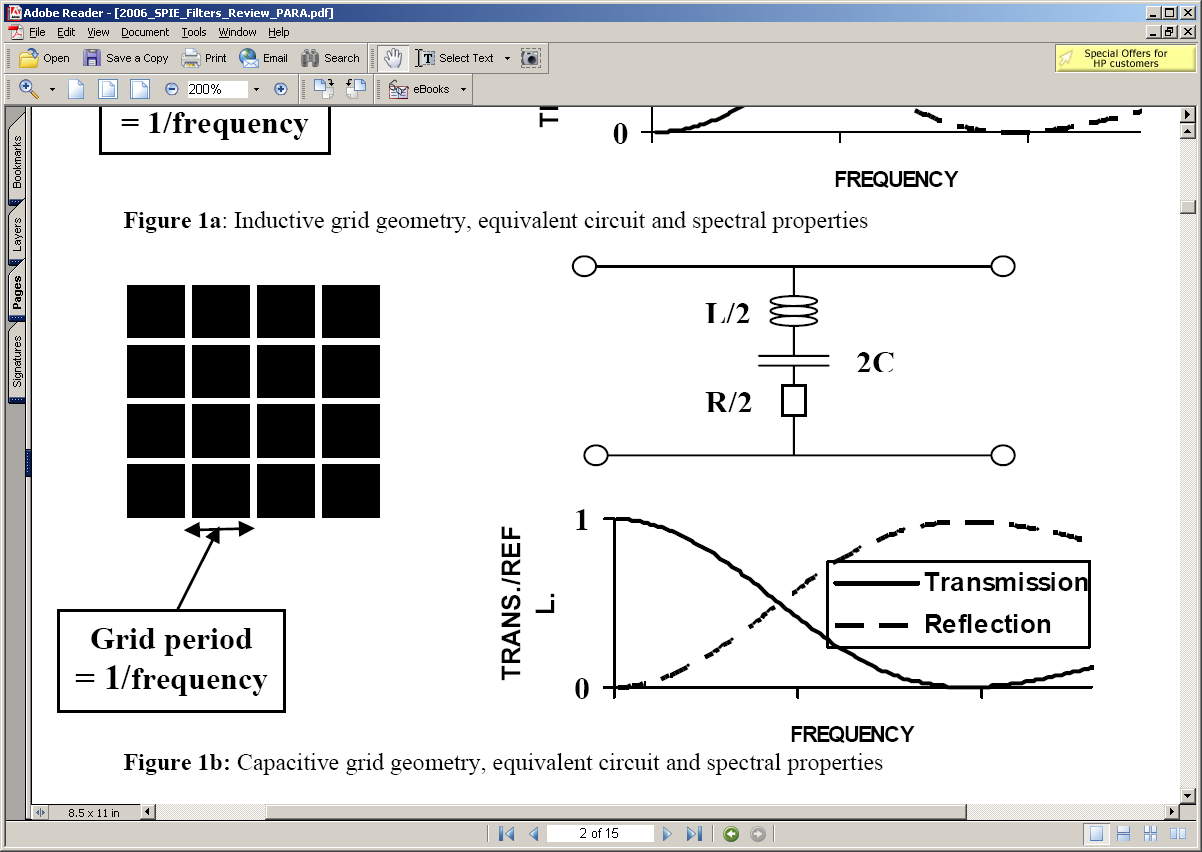 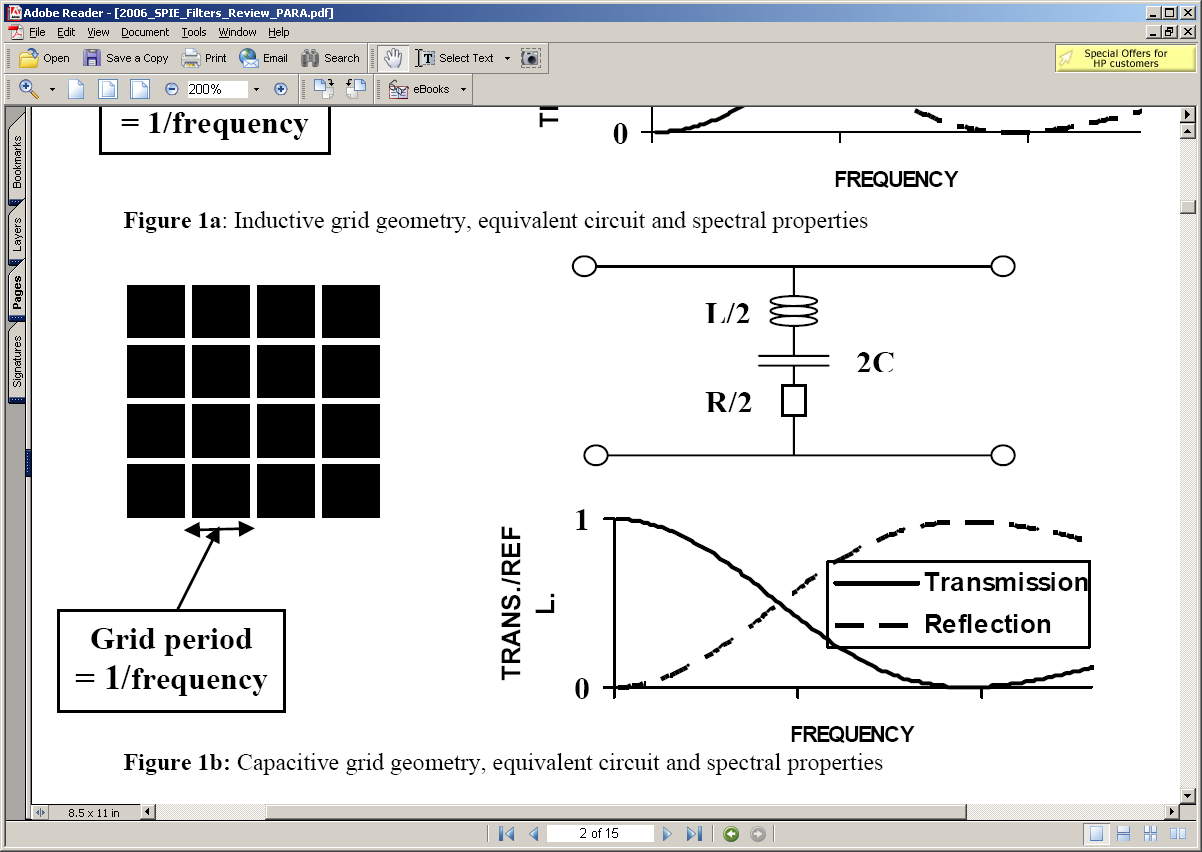 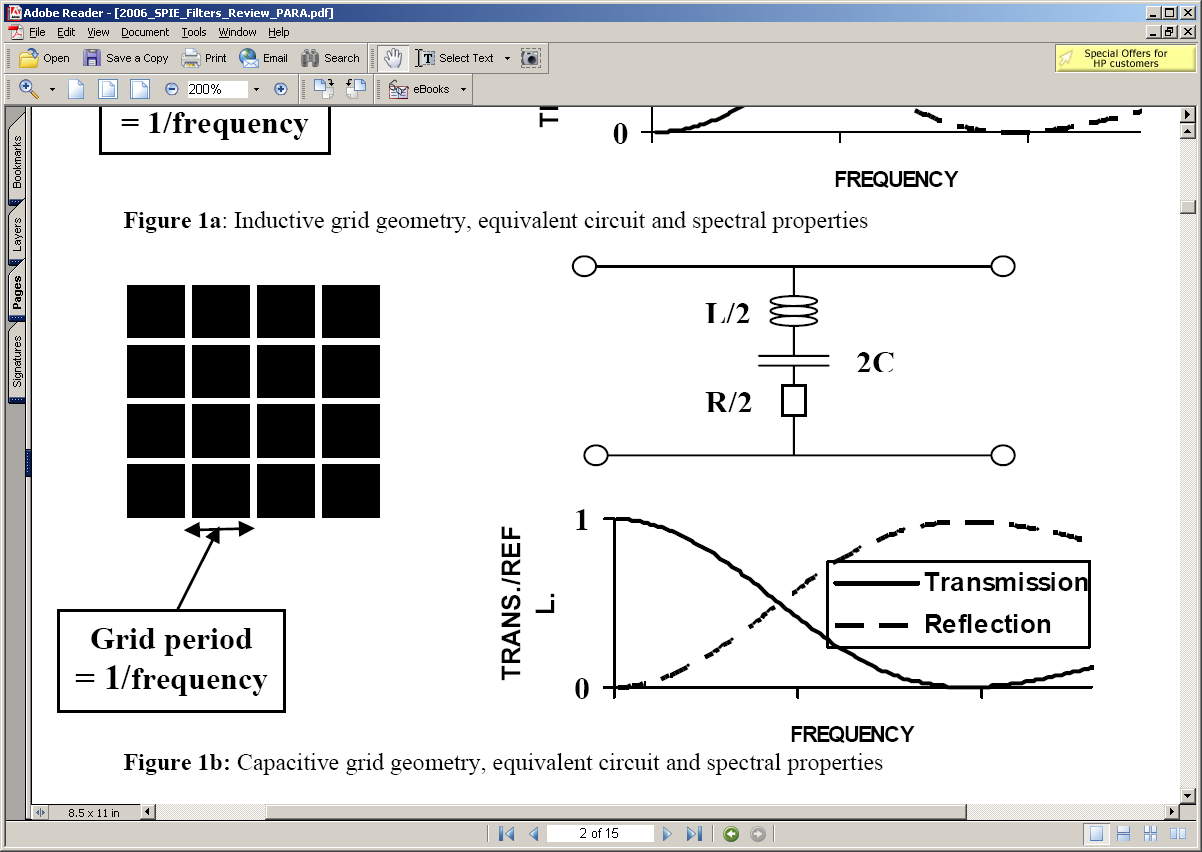 Equivalent Circuit
Grid Period
< l
Inductive High-Pass Filter
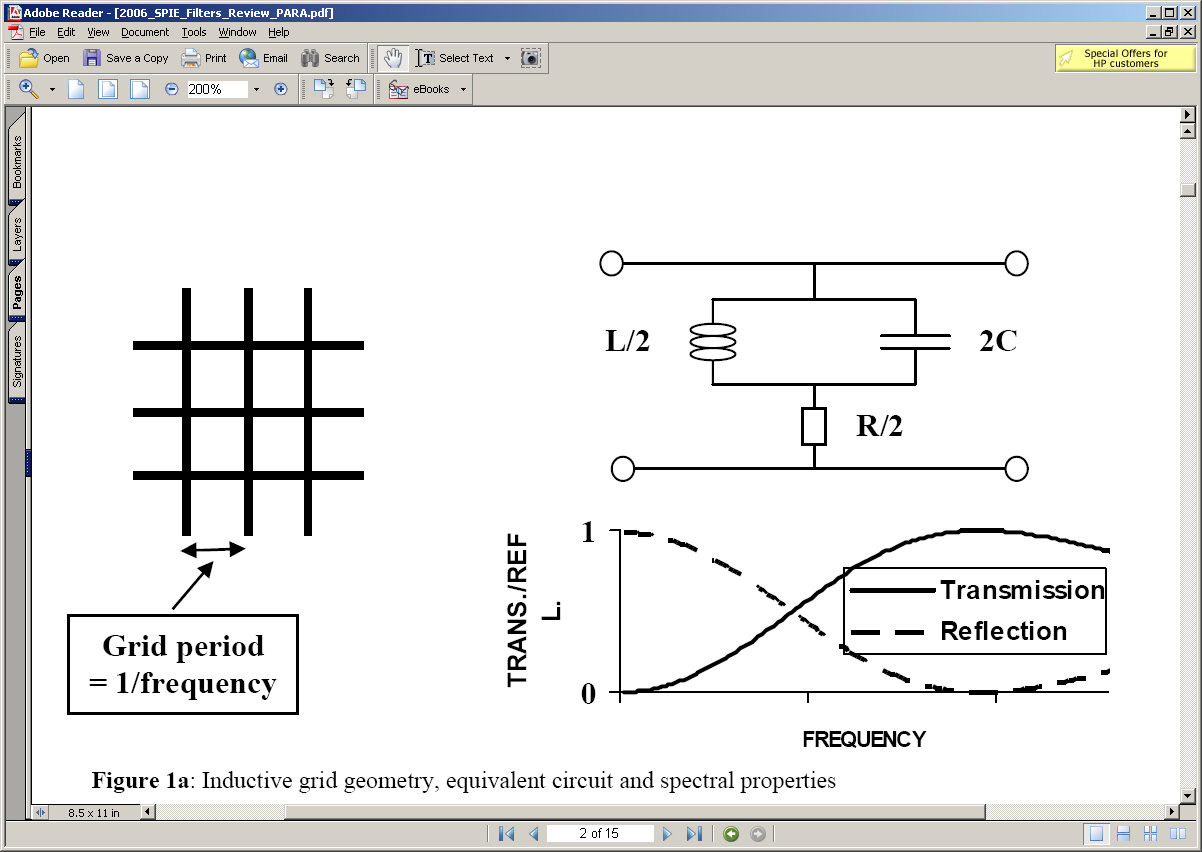 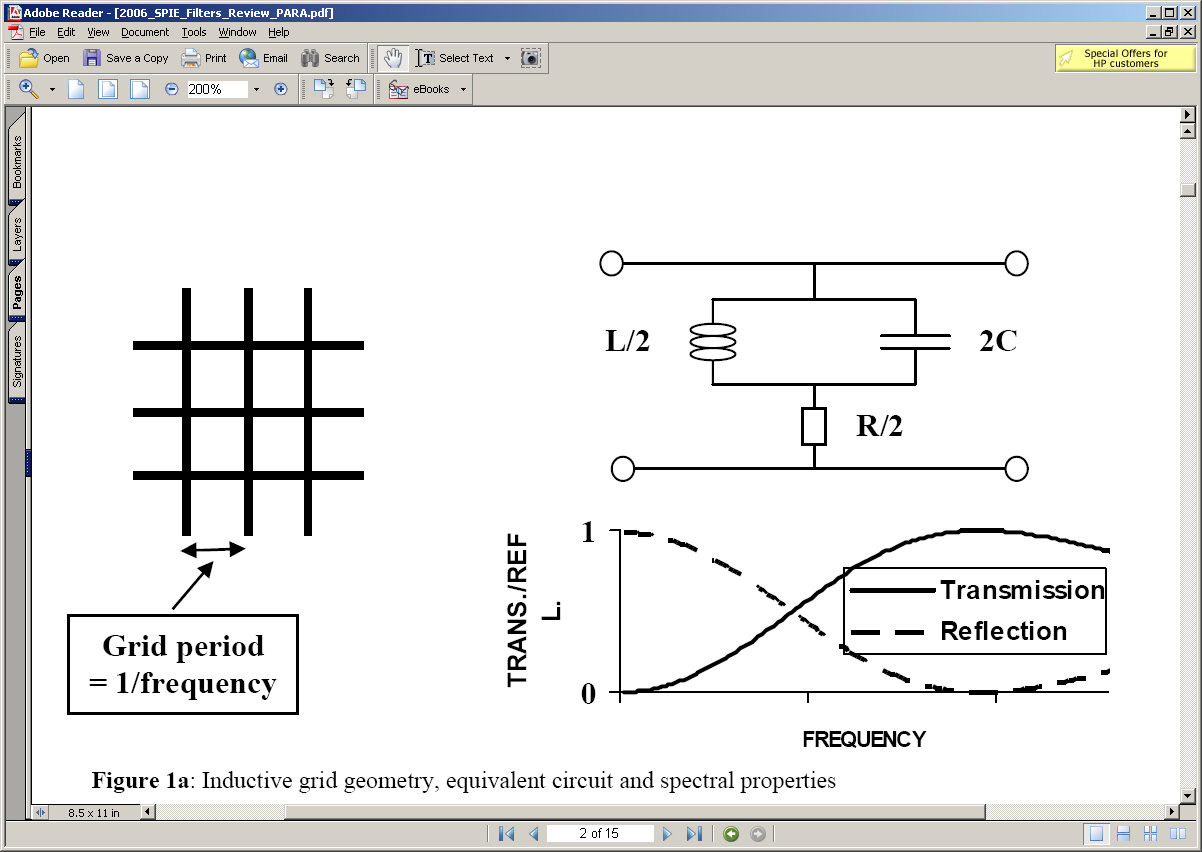 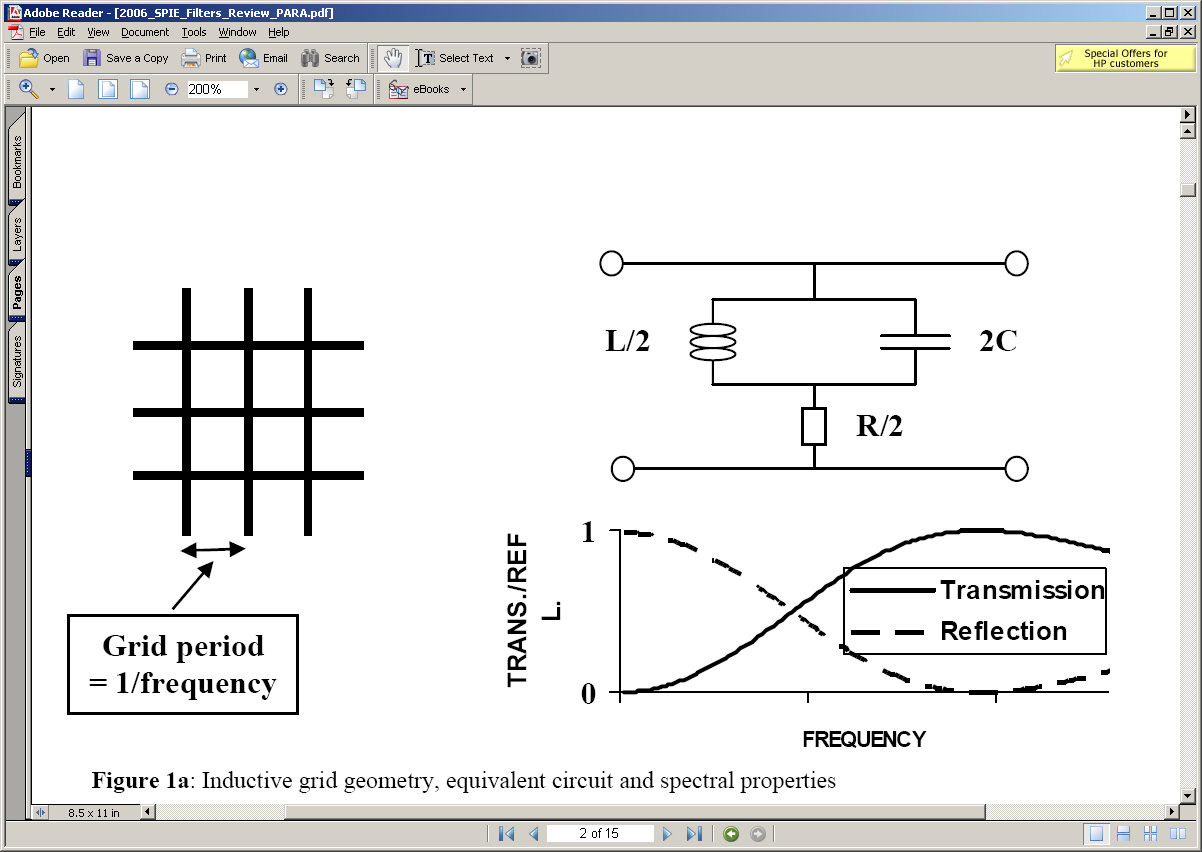 Resonant Band-Pass Filter
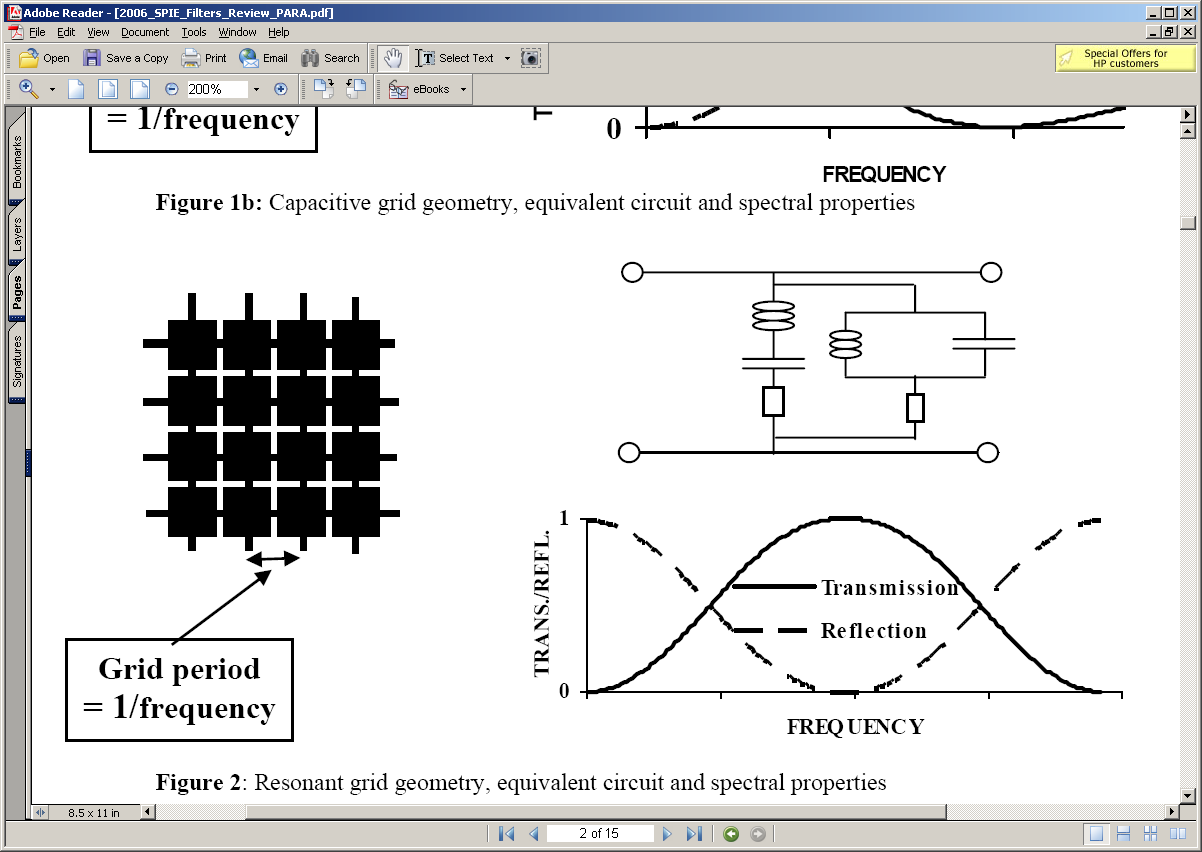 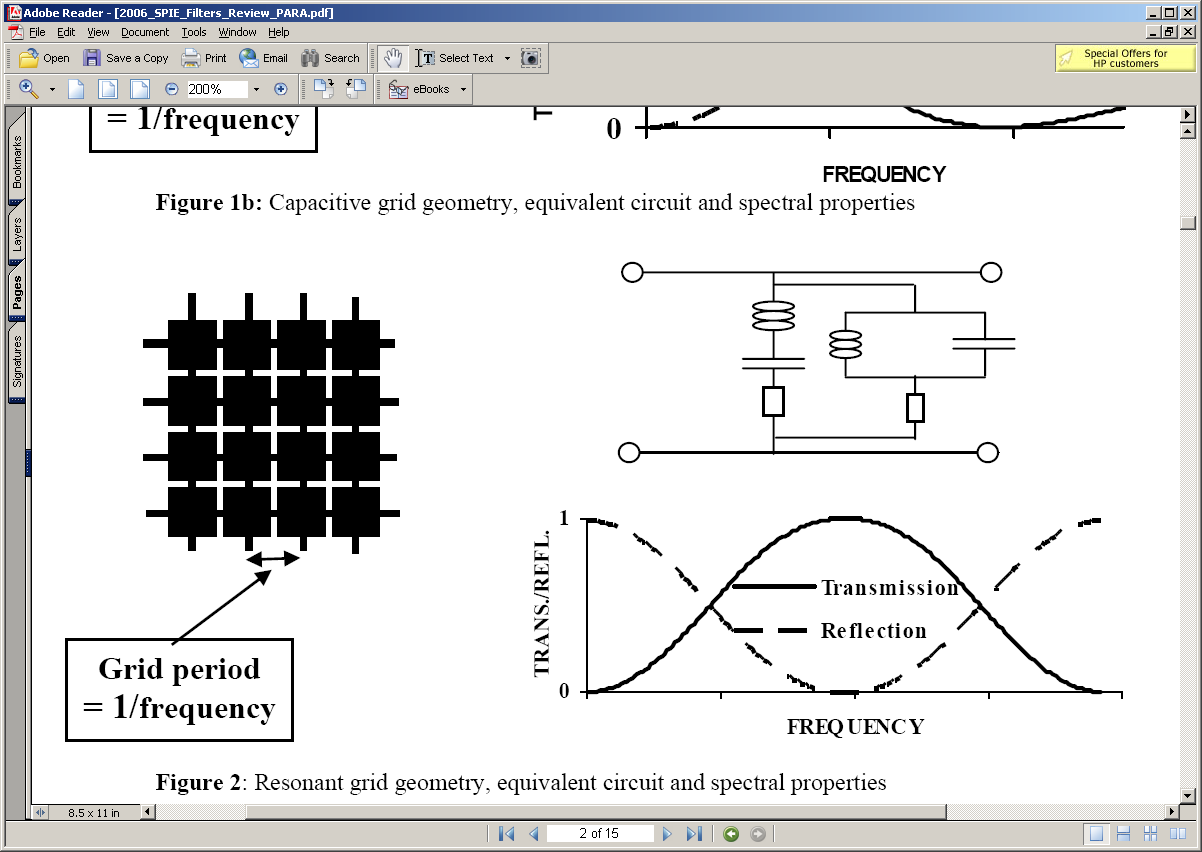 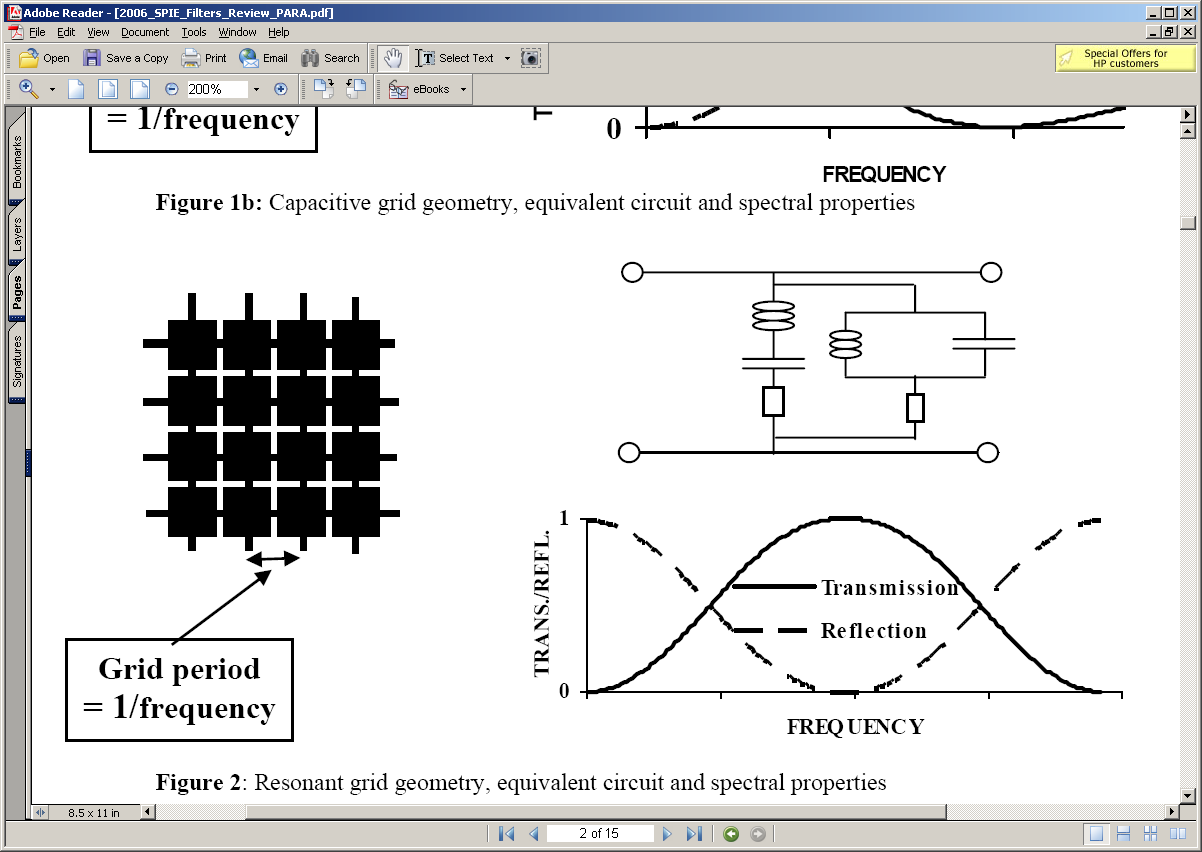 Press tools
Metal grids
Spacers
Filter support
rings
Mesh Technology: Manufacture 1/2
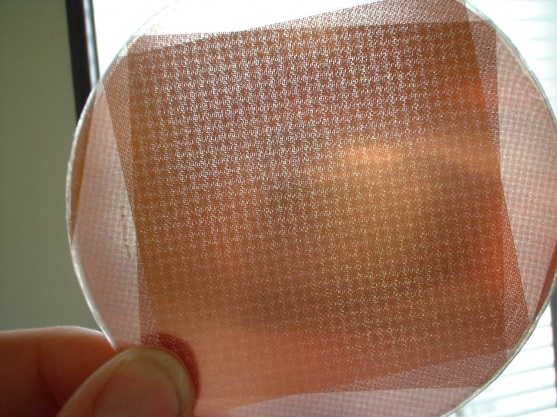 Free standing (air-gap) multiple metal mesh devices
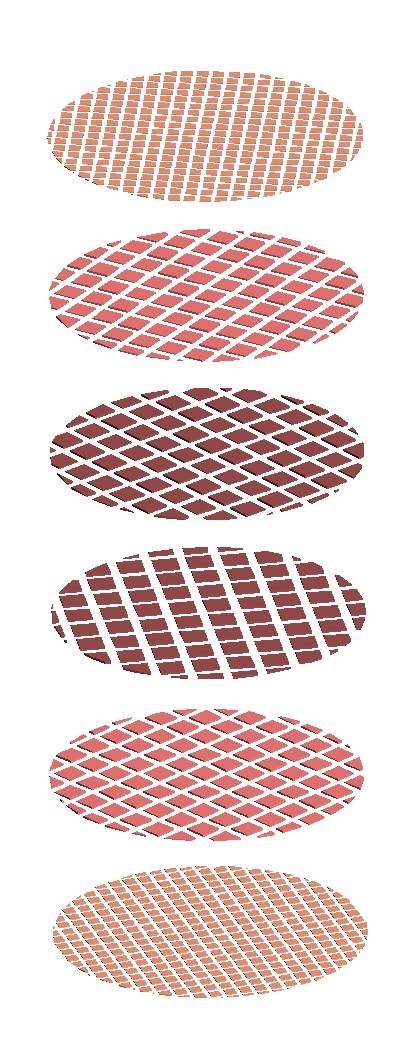 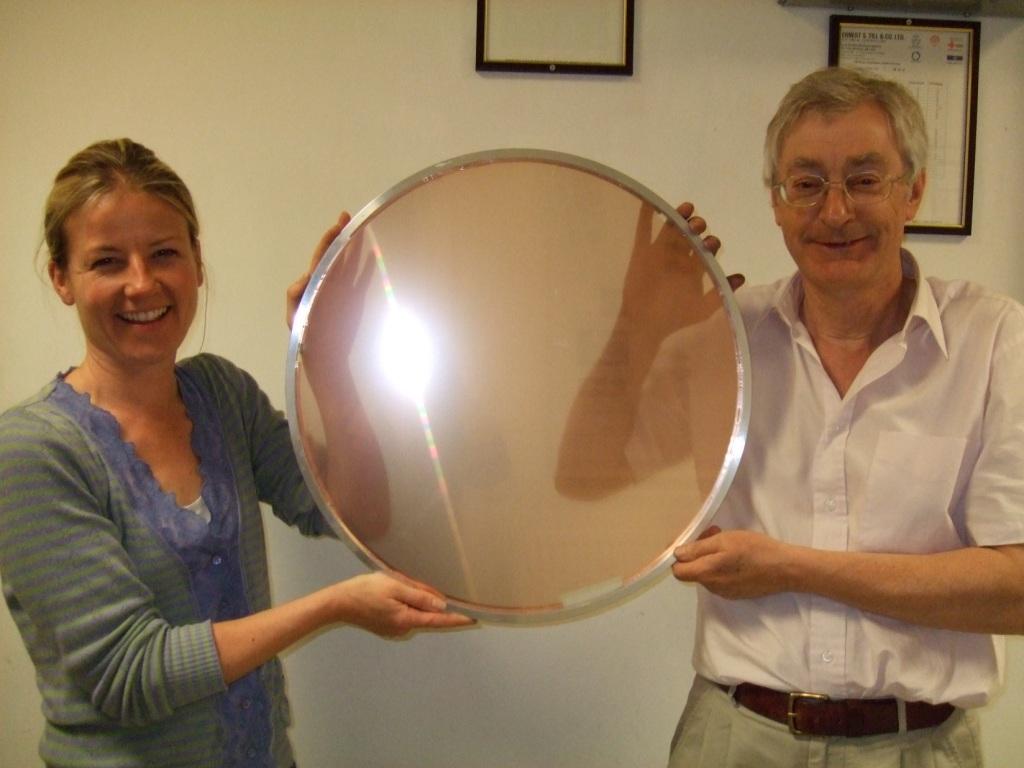 The manufacturing process
Copper evaporation on polymer substrate
Photolithographic etching to form metal grid pattern
Randomly oriented grids precisely spaced and  mounted together to form a single composite filter.
Air/vacuum gap filters use annular metal spacers
=50cm
Carole Tucker and Peter Ade
 Large diameters achievable: 0.5m 
Mesh Technology: Manufacture 2/2
Dielectrically embedded multiple metal mesh devices
Ex: 100GHz low-pass filter
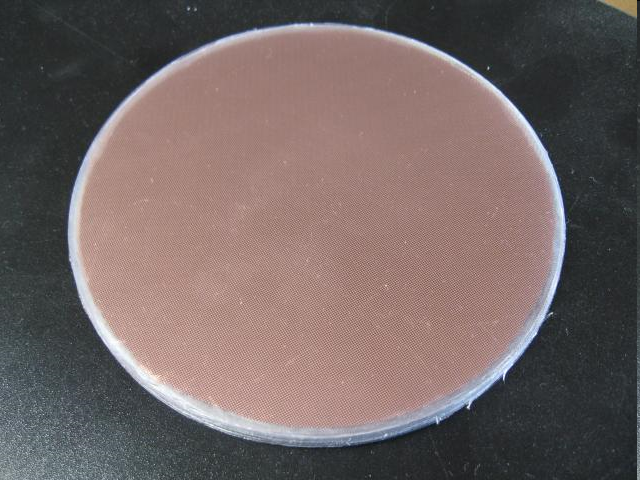 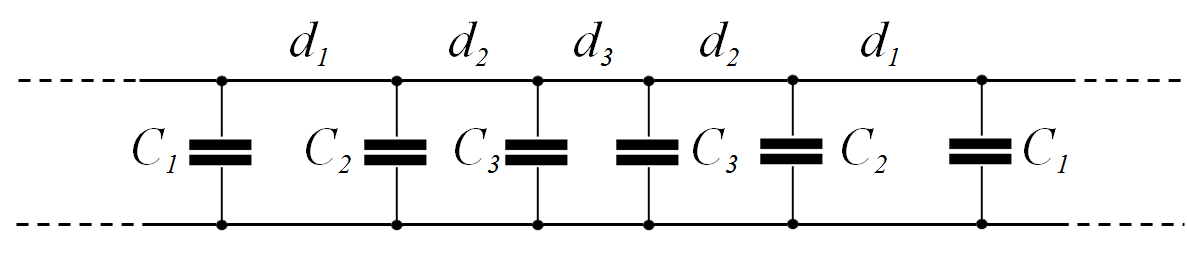 The manufacturing process
Grids production and arrangement as for air-gap filters 
Polypropylene layers used as dielectric spacers
Hot pressing process to bond the whole structure together into a single device
They are robust, can be cryogenically cooled, space qualified
They can be cut to any shape
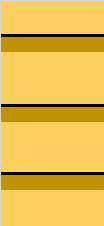 Mesh Filters: Band defining example
FSSs
Homogeneous
grids
Low Pass Capacitive Hot Pressed Mesh Filters (10 grids )
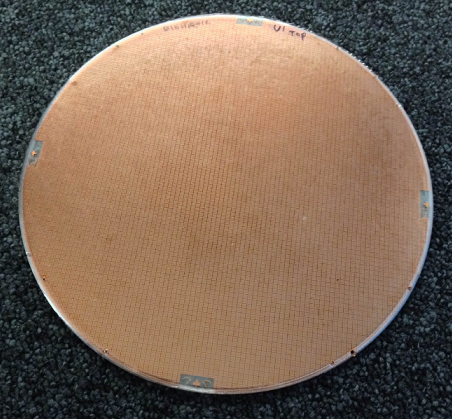 P.Ade, C.Tucker
- Hot pressed high frequency rejection continues through diffraction region
Dichroics: Frequency Splitters
P.Ade, C.Tucker
Capacitive grid air-gap with f/4 beam at 30deg incidence angle
- Essential components for multi-frequency photometers
- Allow simultaneous imaging of the source in several wavebands
- Wood’s anomalies increase with off-axis incidence angle and beam convergence
Shatrow geometry
Mesh Half Wave Plates: First air-gap design
G. Pisano et al. 
Appl.Opt. v47, n33 (2008)
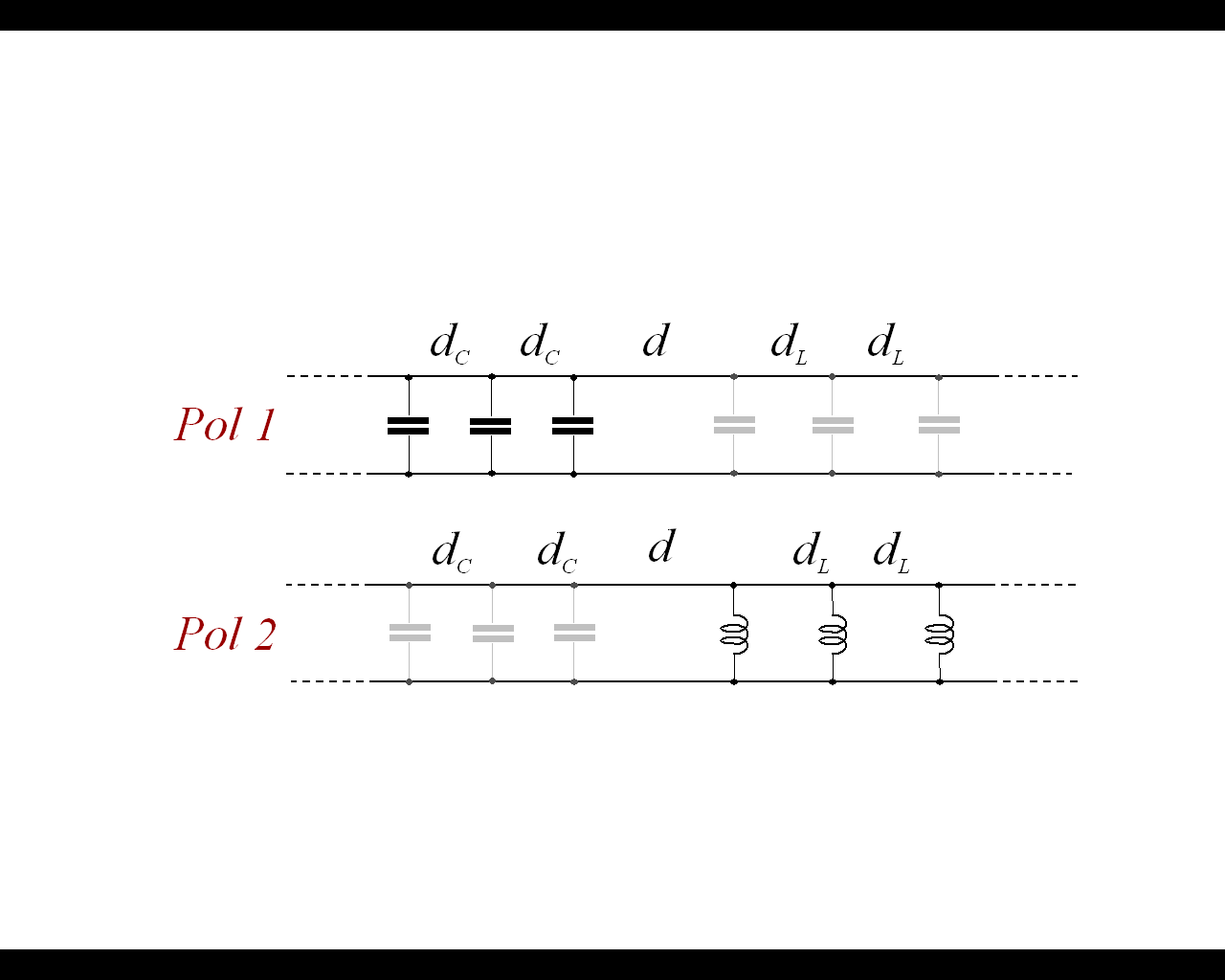 Homogeneous
anisotropic
grids
Capacitive Stack
Dj = p
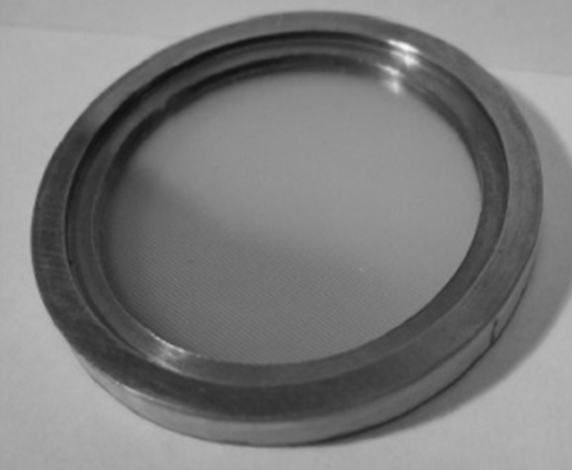 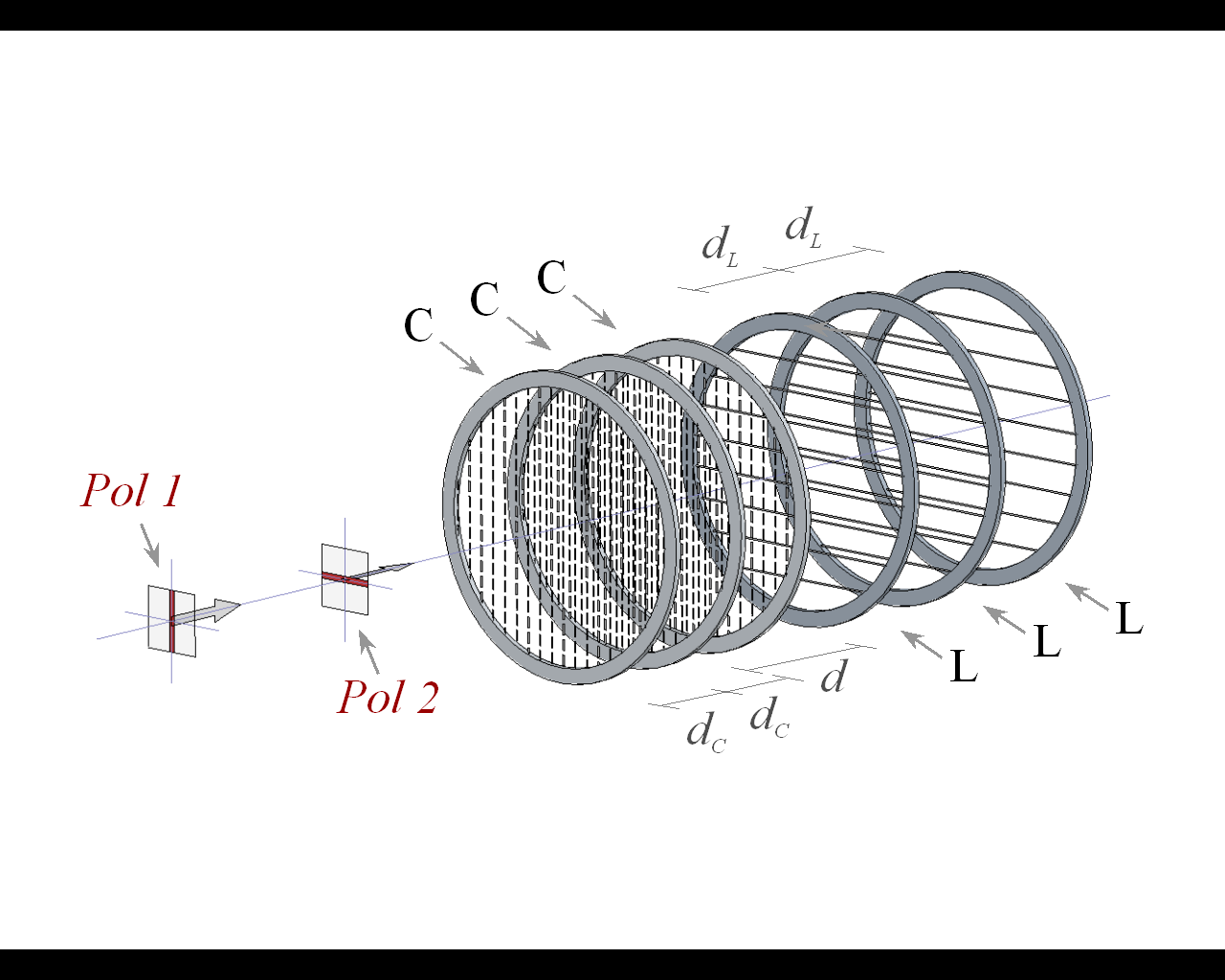 Inductive Stack
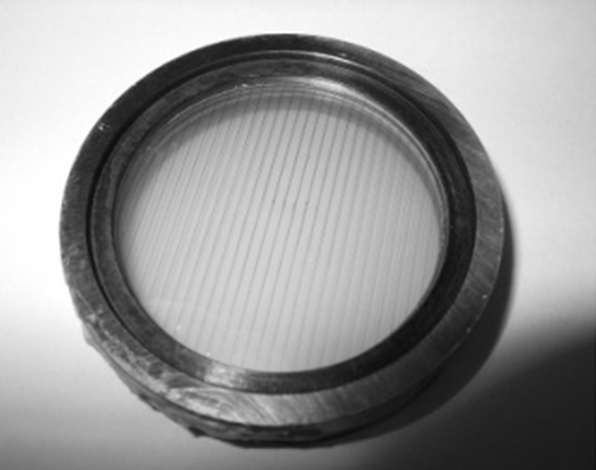 - Rotating HWPs are used to rotate/modulate linear polarisation
G. Pisano et al. 
PIER M, 25, p101 (2012)
Mesh Half Wave Plates: Embedded design
Lerner geometry
Homogeneous
anisotropic
grids
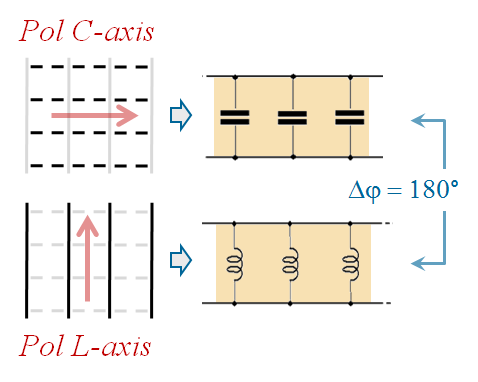 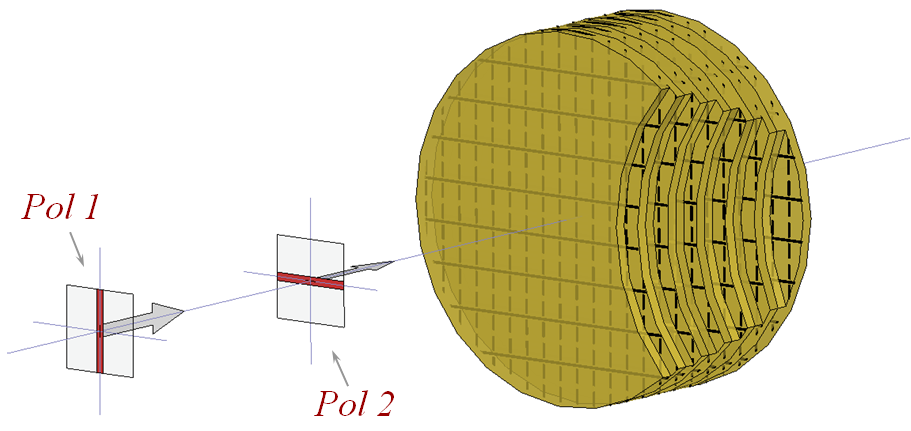 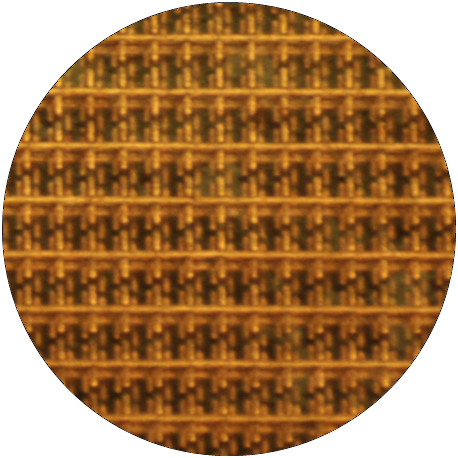 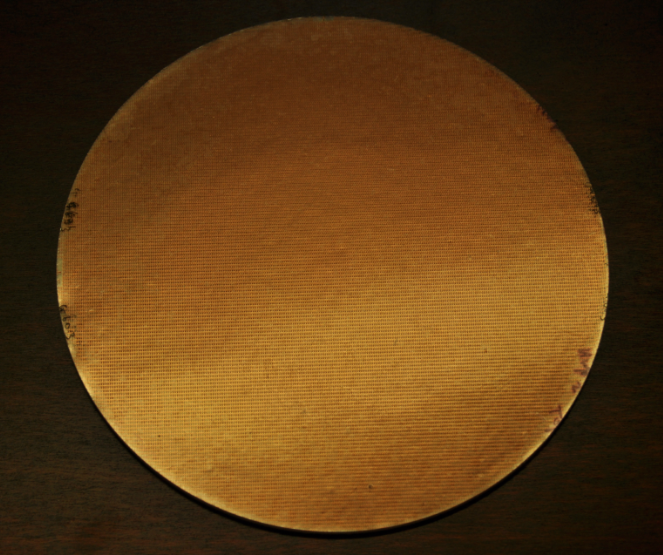 W-Band
Unit cell
=20cm
Other devices:
QWPs (linear circular)
Mesh HWPs: Large bandwidth designs BW~90%
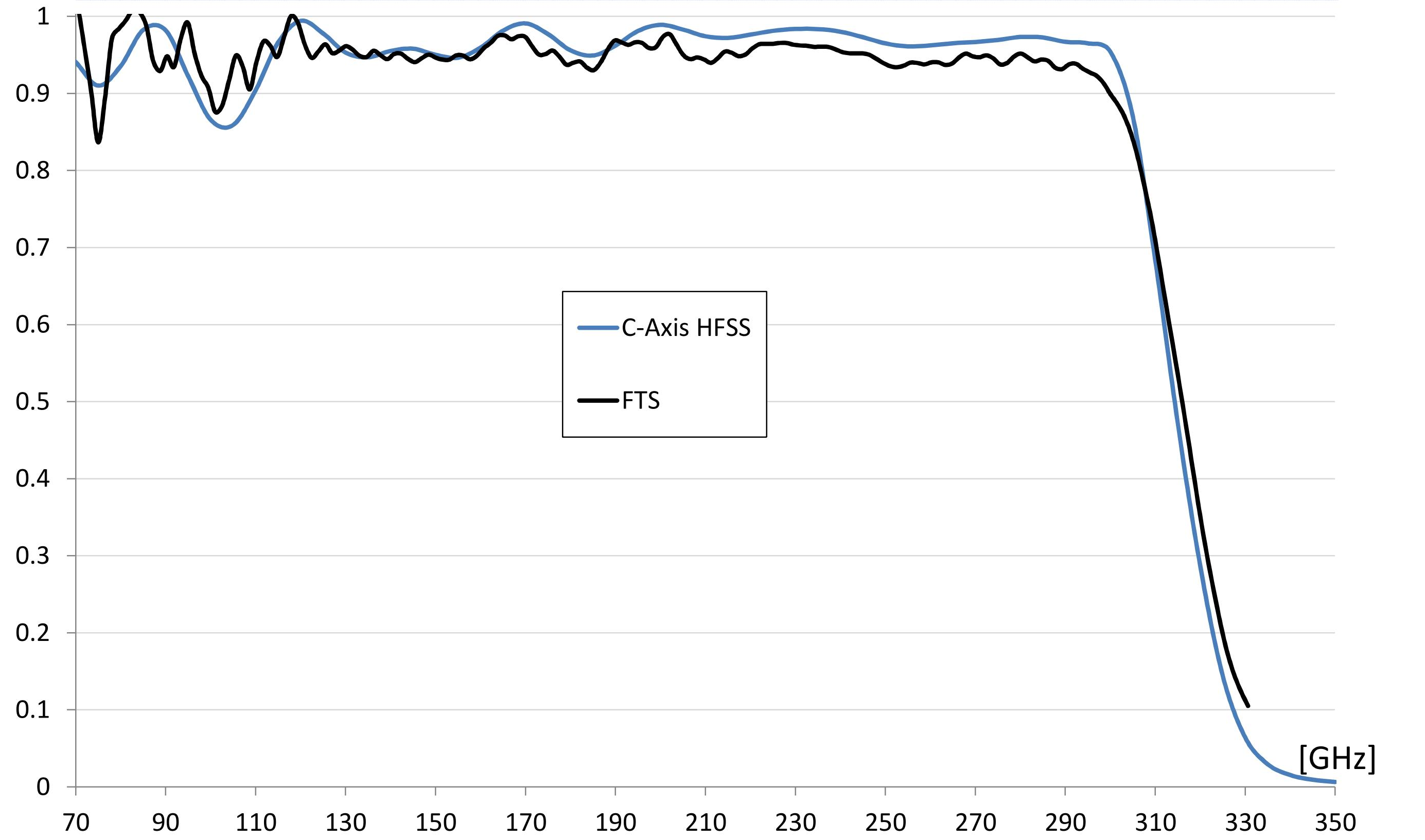 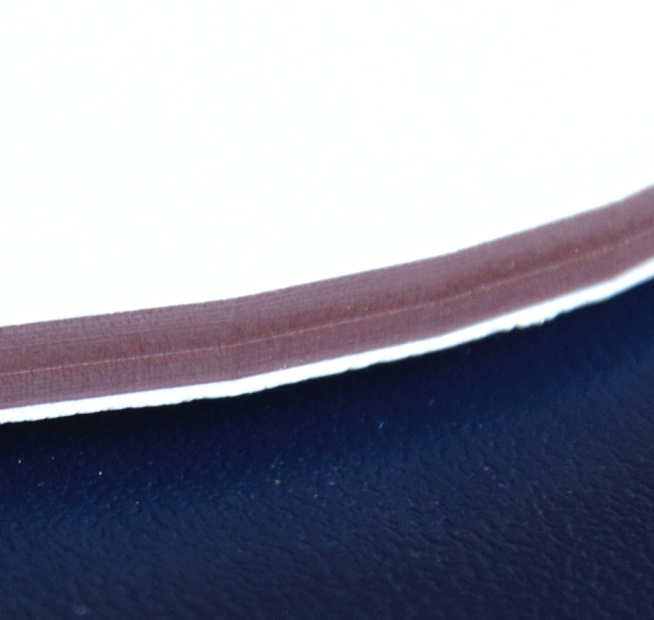 Transmission along C-axis
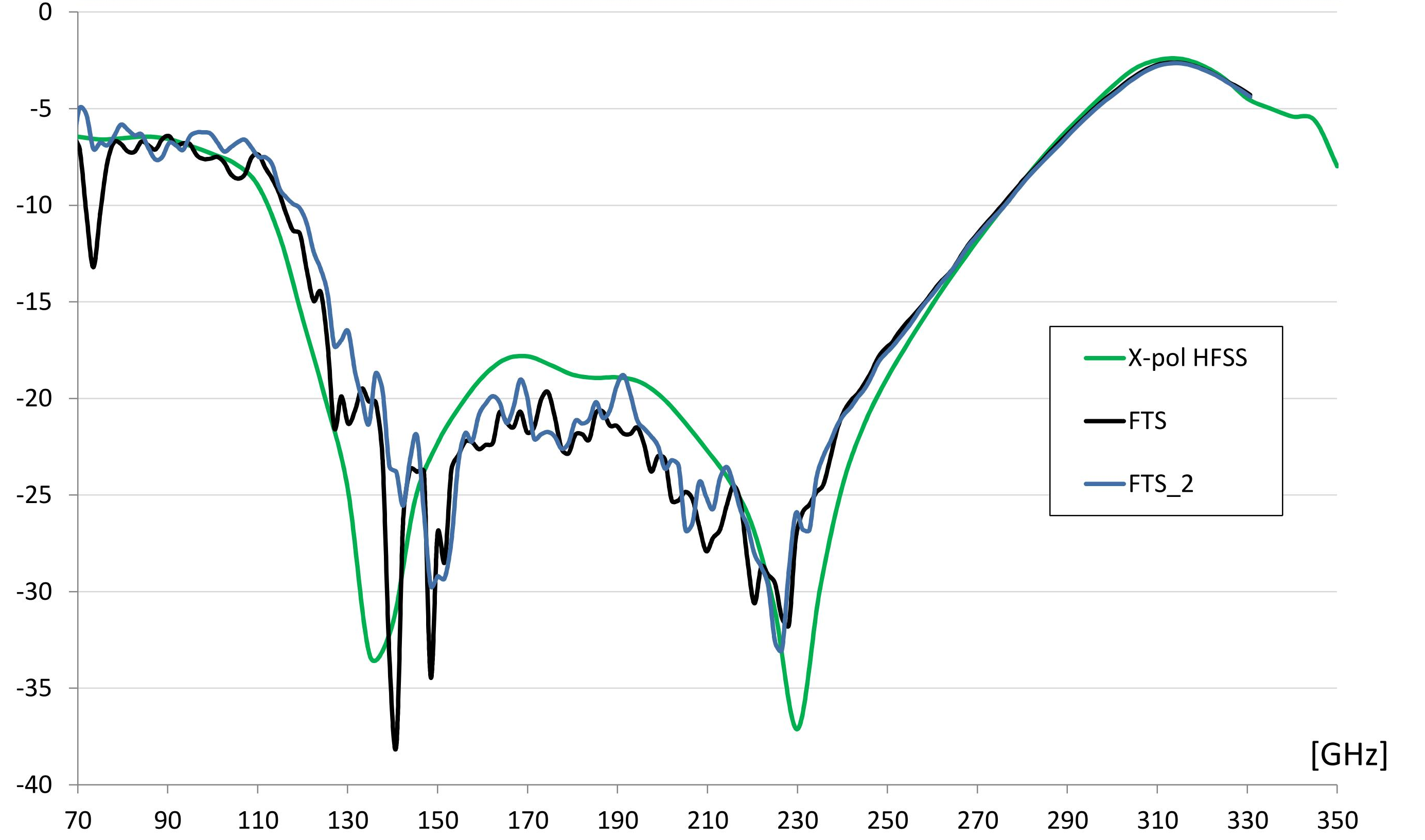 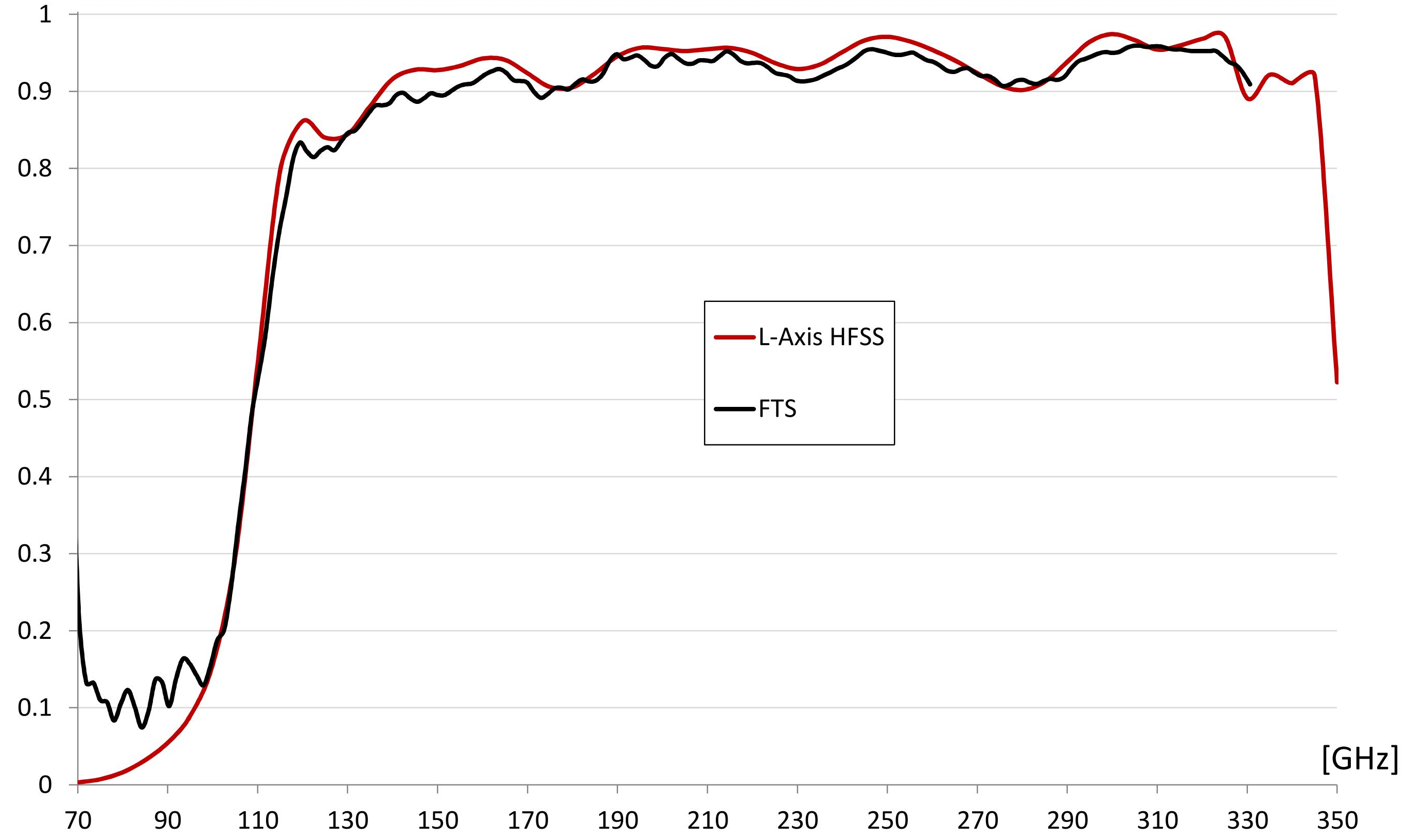 45 Cross-Polarisation
~90% BW
Transmission along L-axis
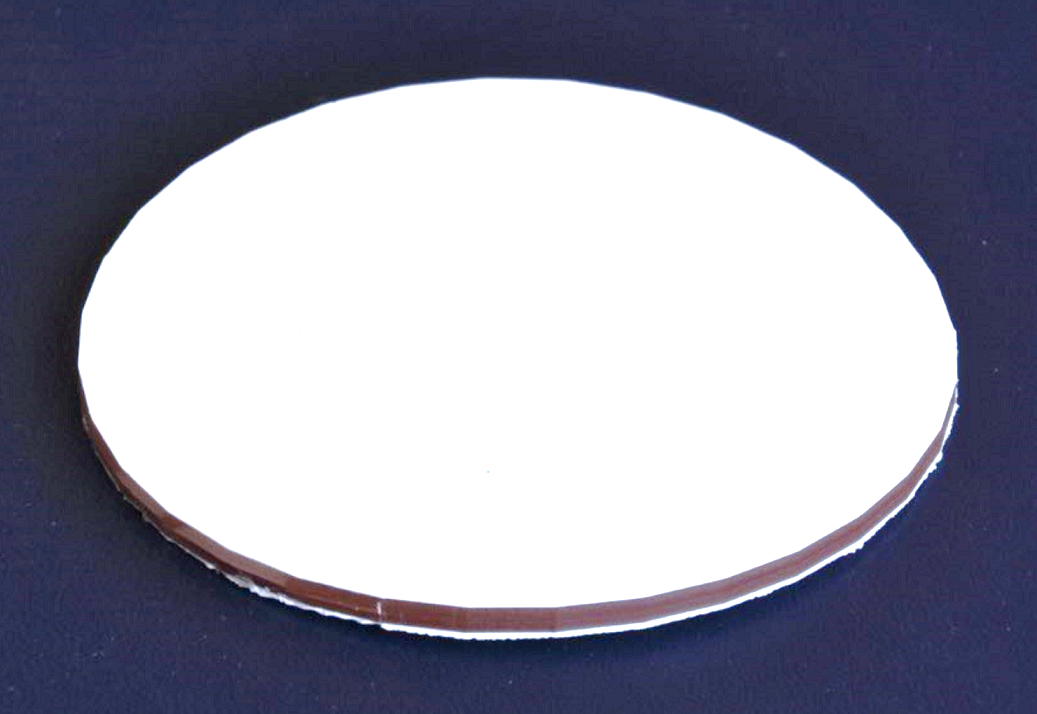 Embedded Reflective HWP: Very large bandwidth BW~150%
ESA-TRP
collaboration 

Cardiff Manchester
Rome
RAL
y
x
ER-HWP
0
p
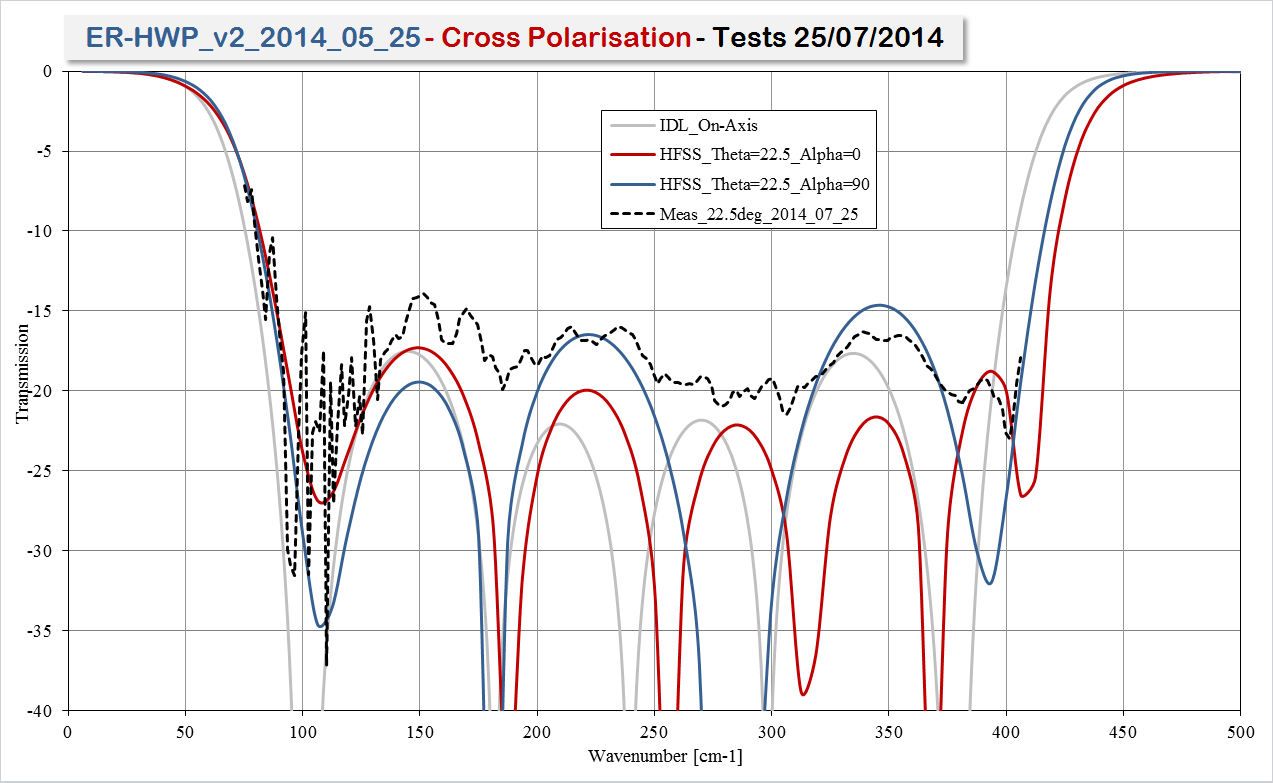 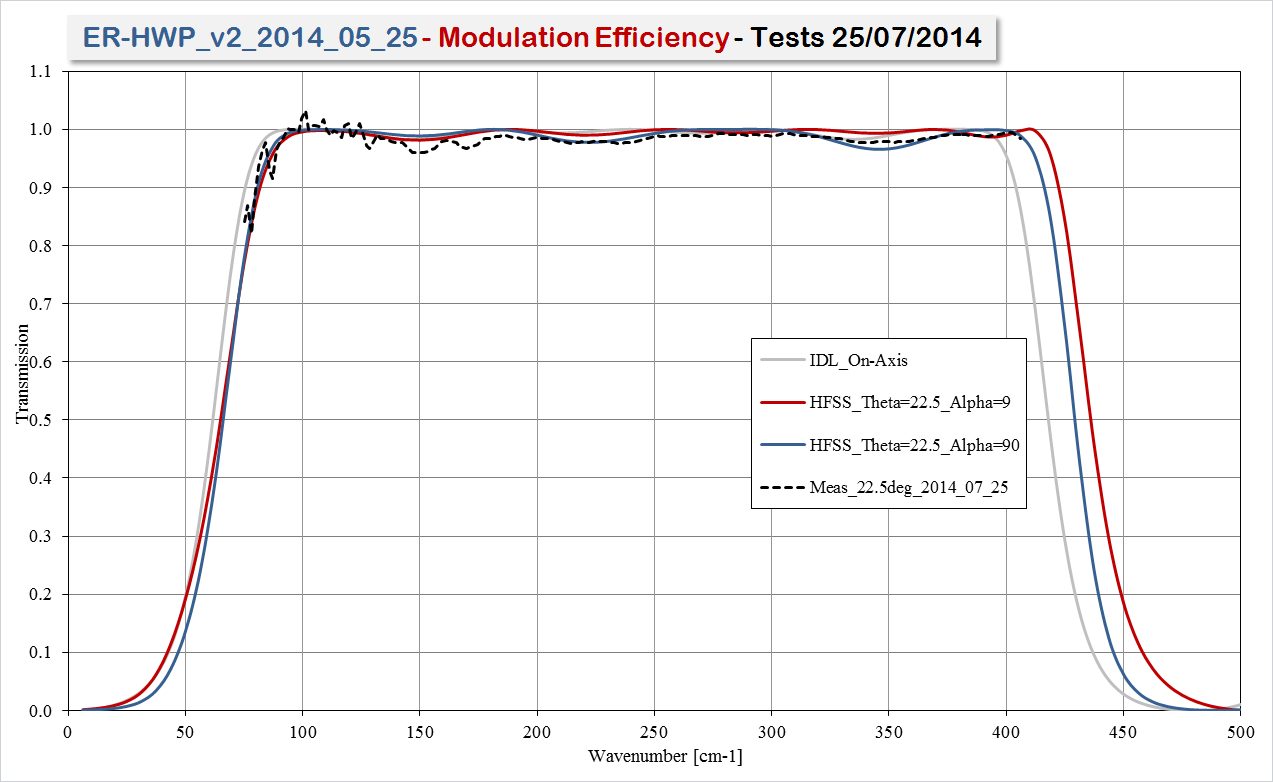 Cross-polarisation
Modulation efficiency
~150% BW
- Metamaterial based reflecting devices working up to 45 deg incidence angles
Flat Mesh Lens: Inhomogeneous Phase Delays
G. Pisano et al.
Applied Optics 52,n.11, (2013)
Locally variable 
grid geometries
Inhomogeneous
grids
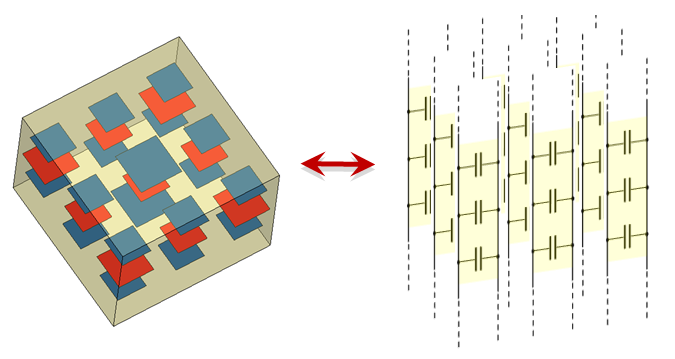 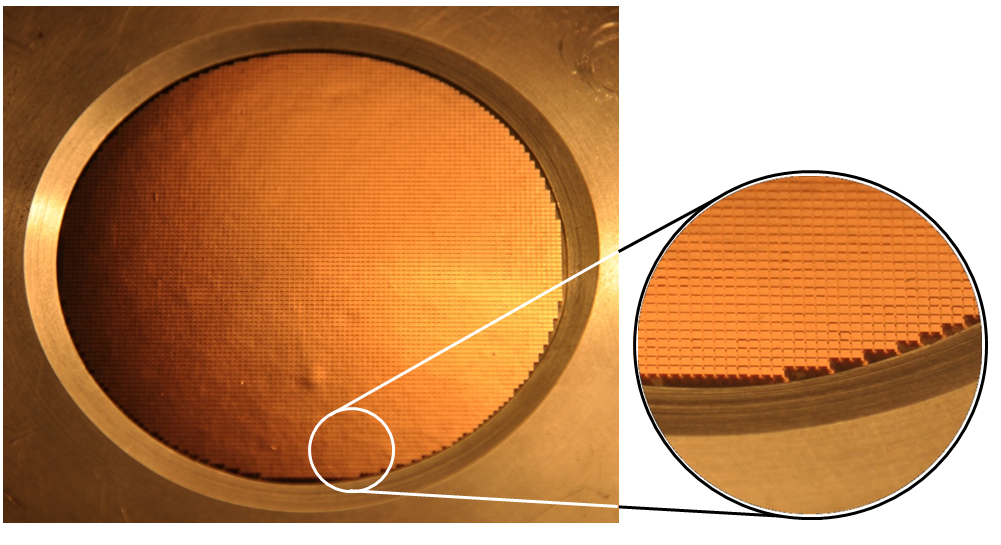 Multiple transmission lines
- Very thin and robust
     - Very light and low loss 
- No Anti Reflection Coatings required
54 mm Ø
W-Band f/3 lens prototype (1.4mm thick)
Flat Mesh Lens: Transmission line design
G. Pisano et al.
Applied Optics 52,n.11, (2013)
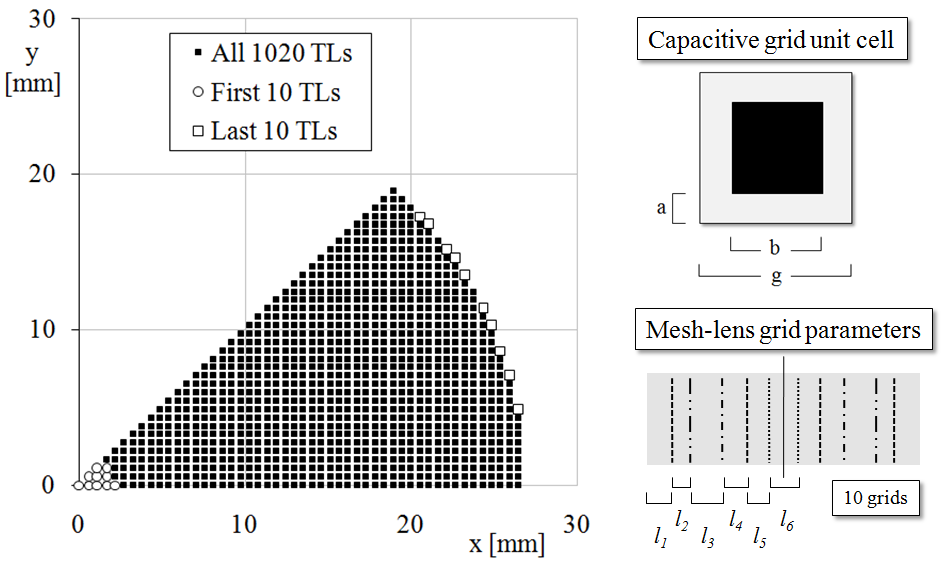 - Lens consisting of ~ 8000 TLs
- Solution of just 1/8 of the surface
- Optimisation for max transmission & 
      appropriate differential phase shift
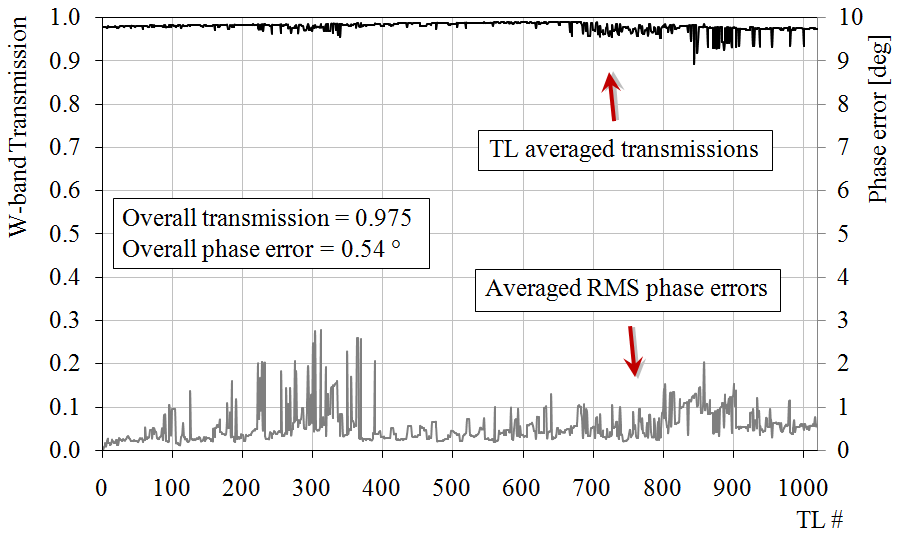 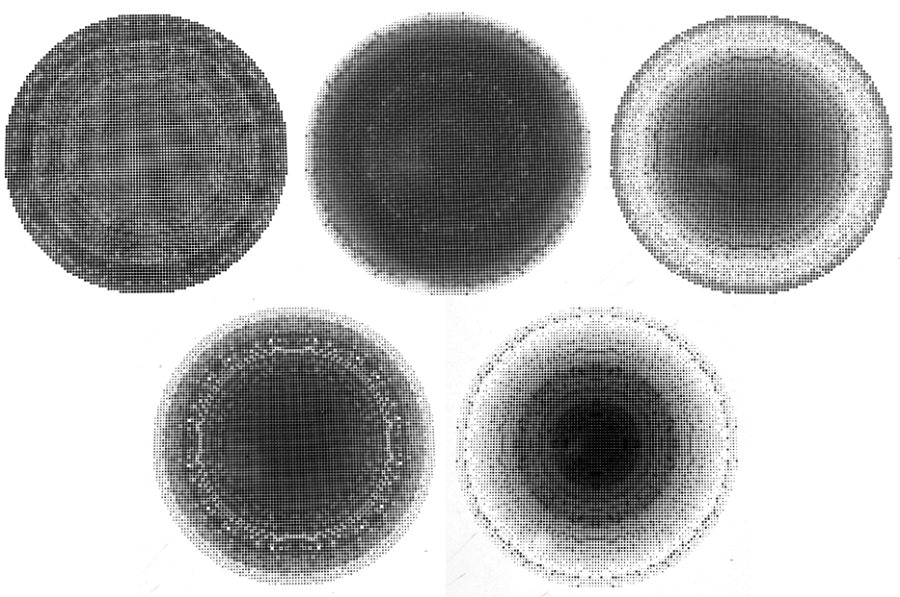 Flat lens made with 10 grids (5+5)
Flat Mesh Lens: Finite-element modelling
G. Pisano et al.
Applied Optics 52,n.11, (2013)
2D model (cylindrical)
Central TL array
3D full model
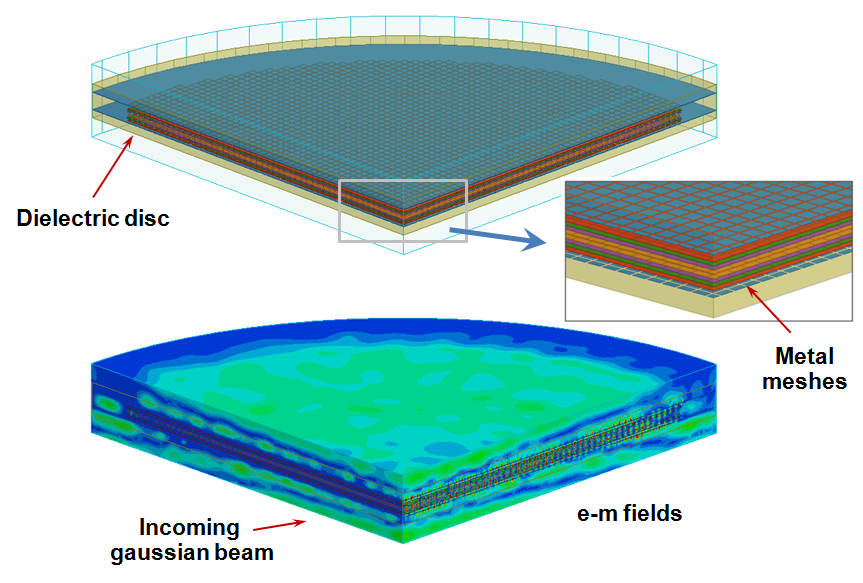 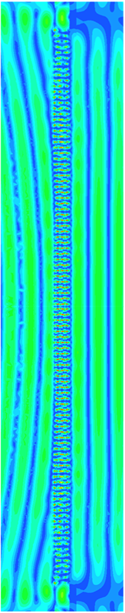 Flat Mesh Lens: VNA beam tests
G. Pisano et al.
Applied Optics 52,n.11, (2013)
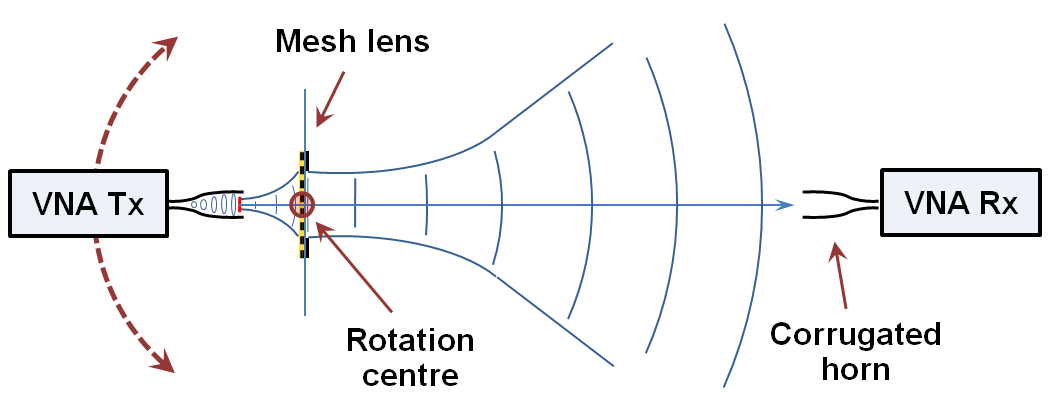 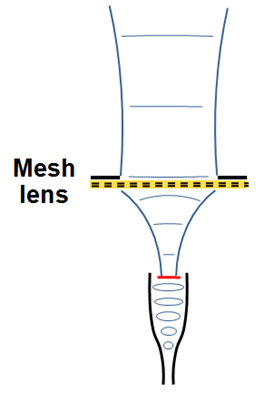 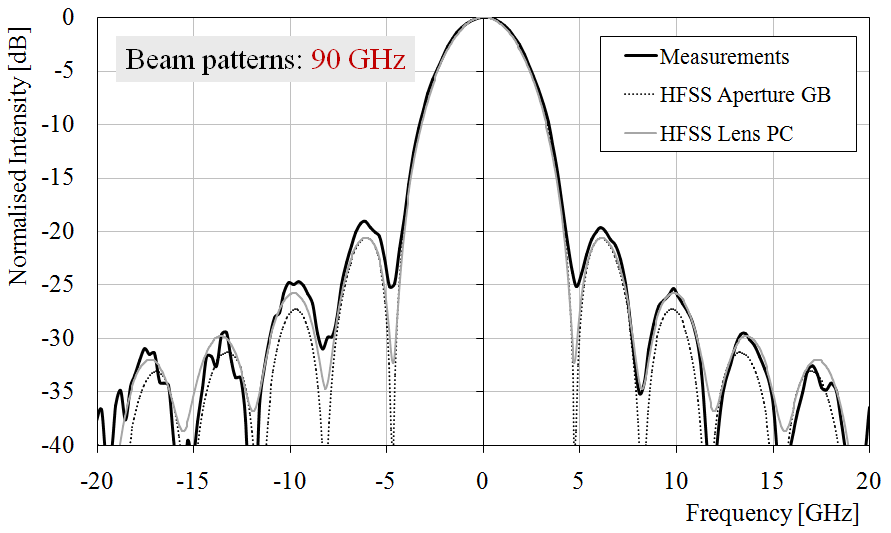  Experimental agreement down to the 4th side lobes
Flat Mesh Lens Array: Focal plane detector/antenna integration
ESA TRP collaboration: Maynooth (PI), Manchester, Cardiff, Rome, Paris APC and Chalmers
10 mm
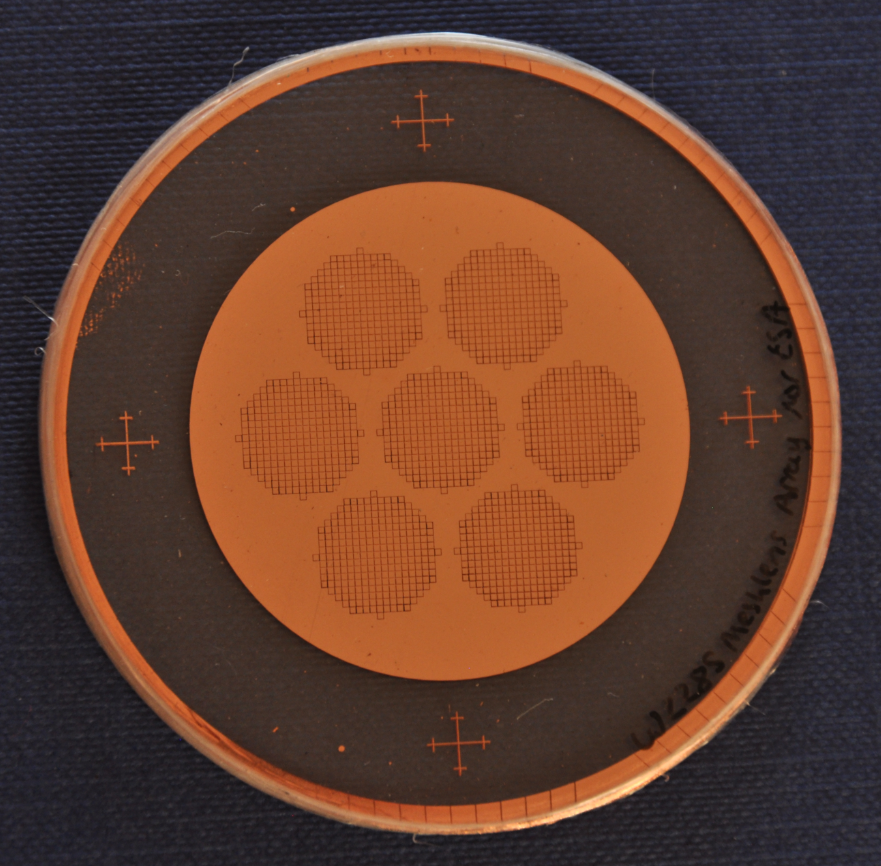 W-band
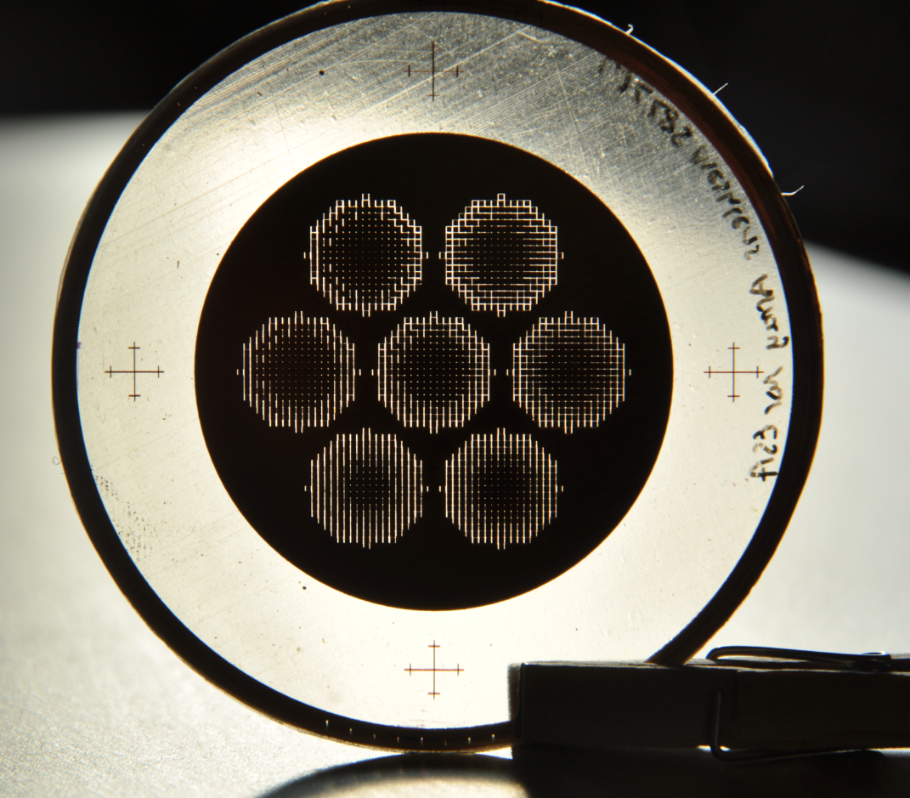 - Mesh lens miniaturisation for large focal plane arrays
- Usual manufacturing processes, accurate alignment required
- A single flat device includes all the lenses
Mesh-based QO devices
- We have discussed only a few devices developed using the mesh technology
Retarders
Flat lenses
Filters
- Mesh HWP
 - Mesh QWP (circ.polariser)
 - Reflective HWP
 - Spiral Phase Plate
- Graded index lens
 - Mesh lens
 - Mesh lens array
 - Negative index lens
- Low pass & high pass
 - Band pass
 - Blocking filters 
 - Neutral density
Dividers
Metamaterials
- Beam divider
 - Dichroic
 - Polariser
 - Polarisation splitter
 - Mesh Prism
- Artificial dielectrics
 - Artificial birefringent materials
 - Anti-Reflection Coatings (ARCs)
 - Negative Index metamaterials 
 - Artificial Magnetic Conductors
 - Mesh Absorbers
- Many of these are standard solutions adopted in mm-wave and THz 
  astronomical instrumentation
- Some of the most recent solutions are currently finding their applications
- More ‘exotic’ devices are currently under development..
Mesh Trichroic for triple-feed simultaneity: Conceptual idea
- Can we design a mesh-device able to redirect beams at different frequencies?
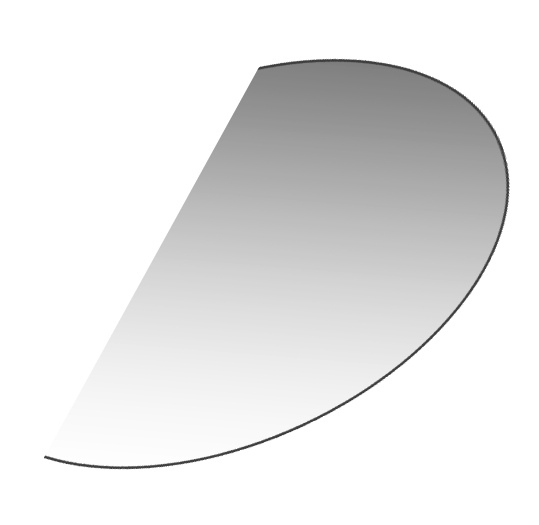 x=d
See A.Orfei Talk:
“Multi-frequency observations 
using multifeed systems”
Same mesh recipe
for fixed x
DJ
a
n2
n1
n3
DJ
n
-a
Dn2
Dn1
Dn3
n3
x=0
n2
n1
- It’s not a focusing component
- It’s re-directing radiation in different directions depending on frequency
- Same direction within same bands
  Design of highly transmissive ‘mesh-filters lines’ with complex phase behaviour
Mesh Trichroic for triple-feed simultaneity: Conceptual idea
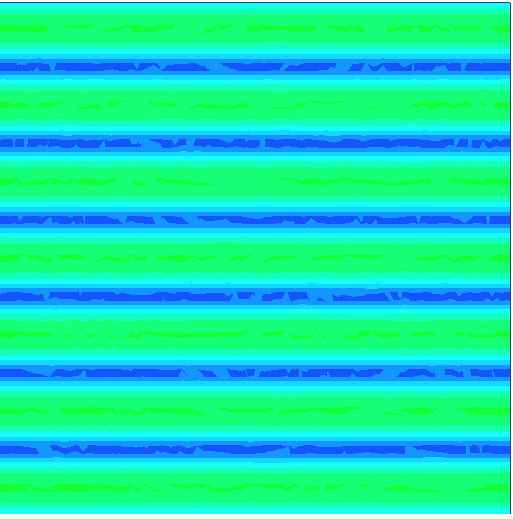 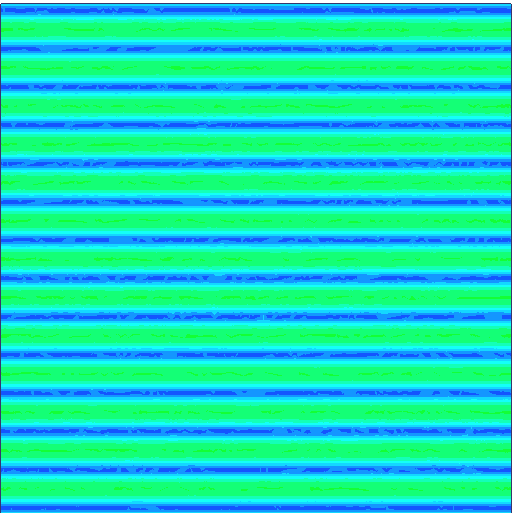 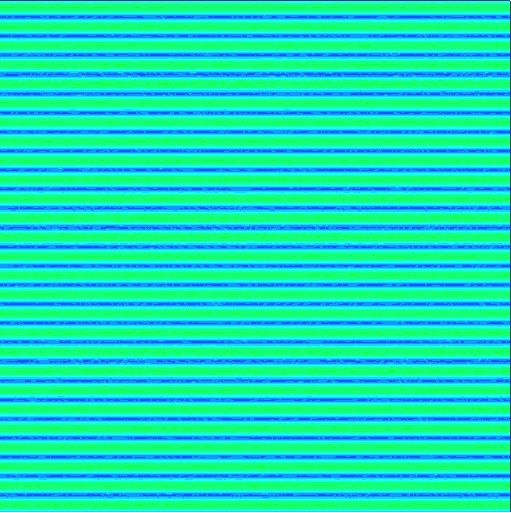 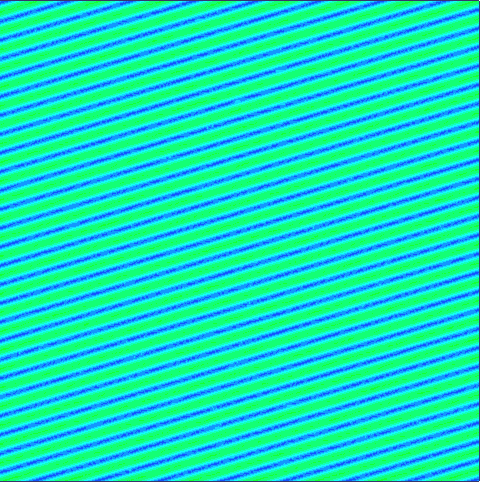 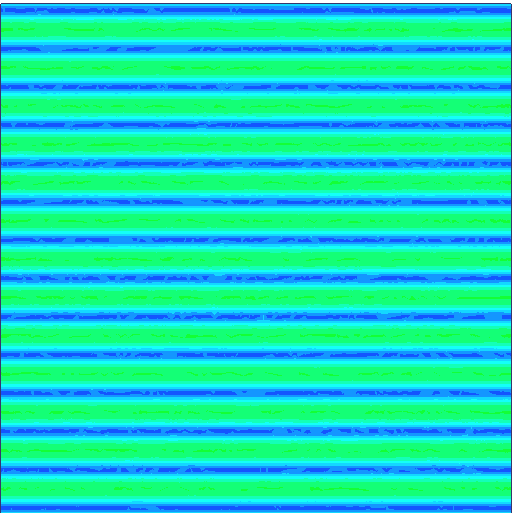 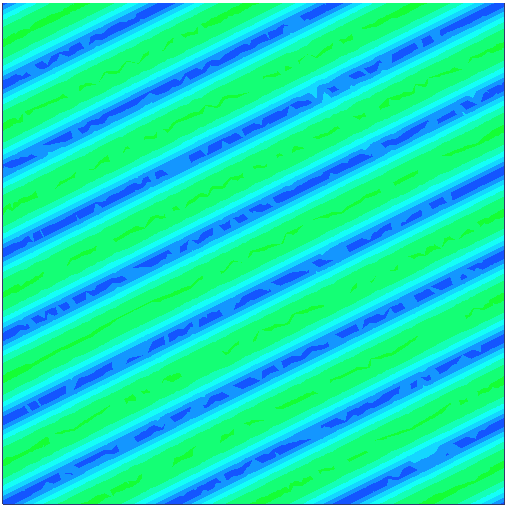 n3 ± Dn3
- The frequency-dependent differential phase-shift, respect to a fixed point 
   (ex: centre), would create the required off-axis phase-fronts at the output
- Real converging beams will require additional optimisation
 This is an ongoing development
n2 ± Dn2
n1 ± Dn1
Conclusions
Waveguide development:
Alternative designs based on recipes used in optics

Metamaterial mesh-devices development: 
Very broad range of components available
Very accurate modelling, manufacture and testing now achievable

New exotic mesh-devices:
Local, frequency dependent arbitrary manipulation of :
Transmitted/reflected amplitudes
Transmitted/reflected phases
Polarisation states
‘Equivalent’ refractive index and dispersion
‘Equivalent’ birefringence
The End
Thank you!